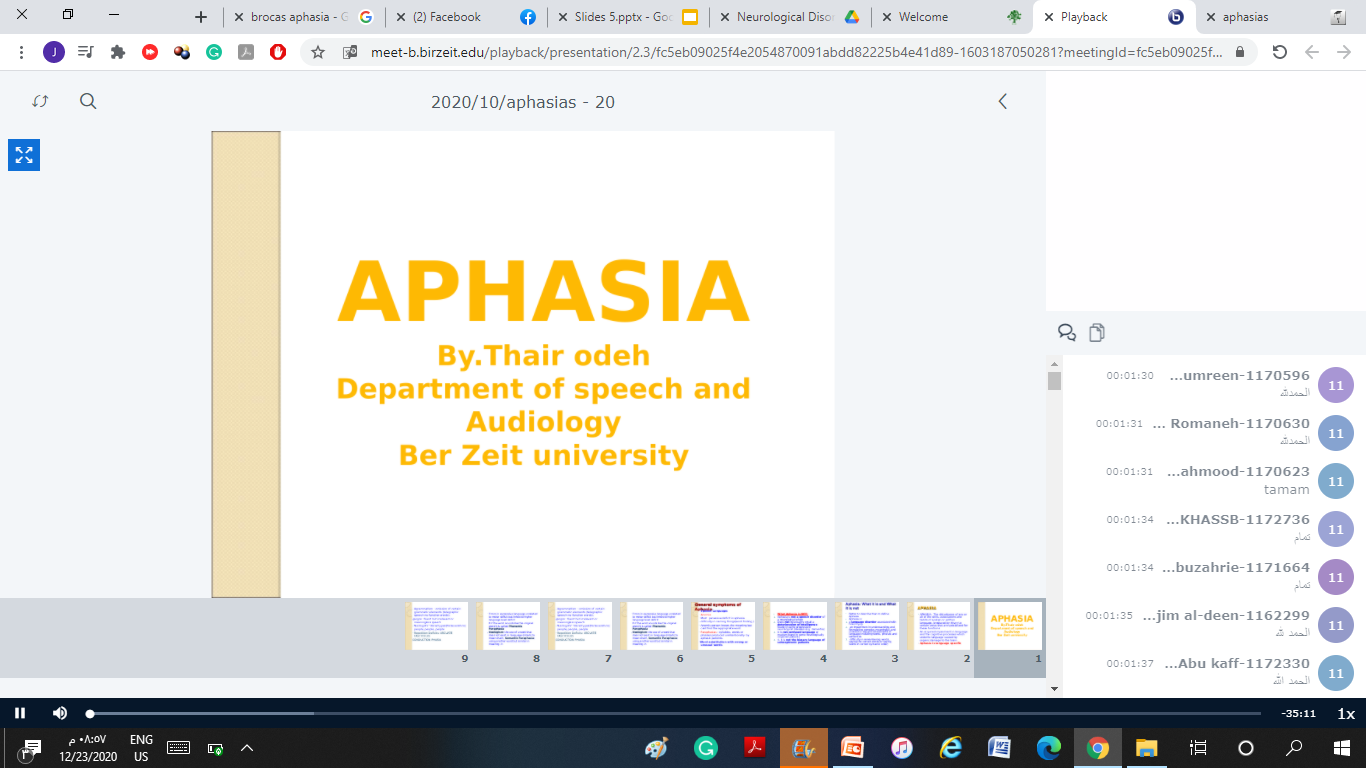 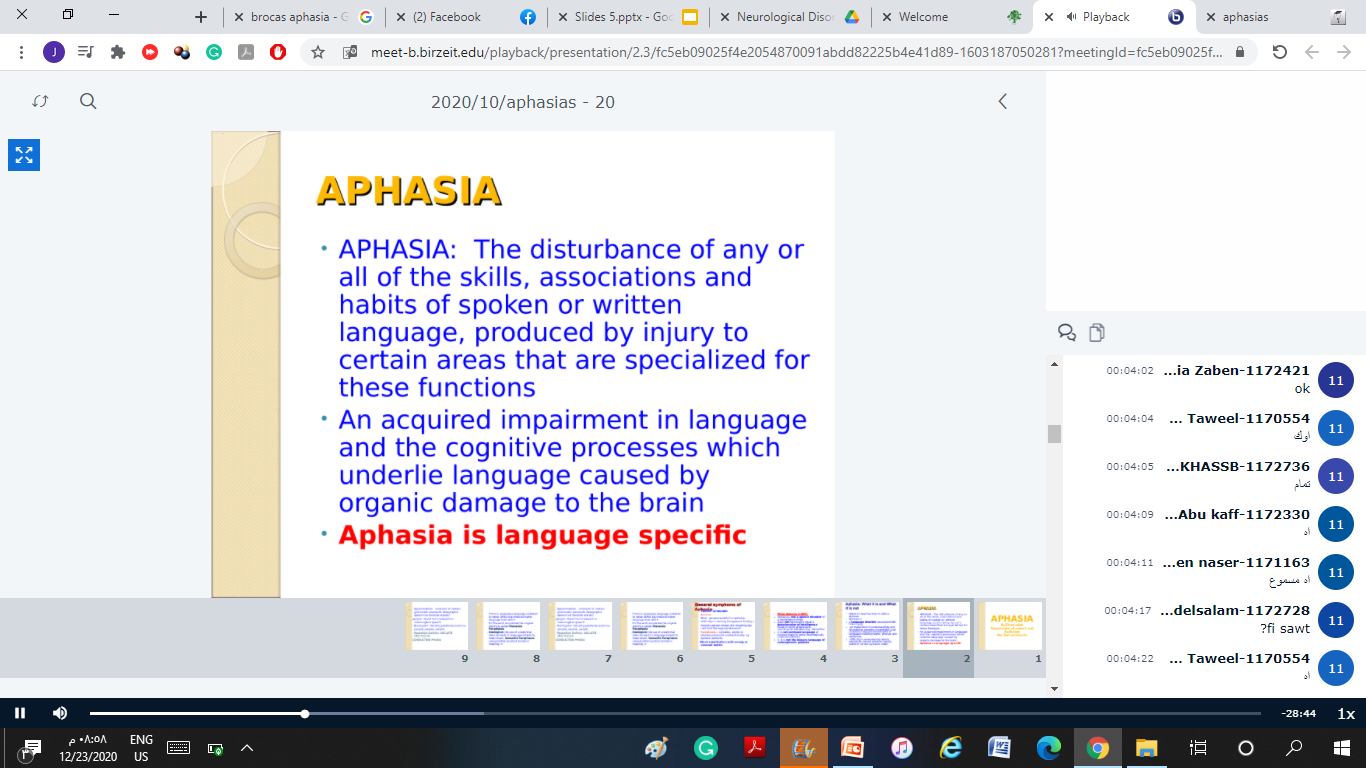 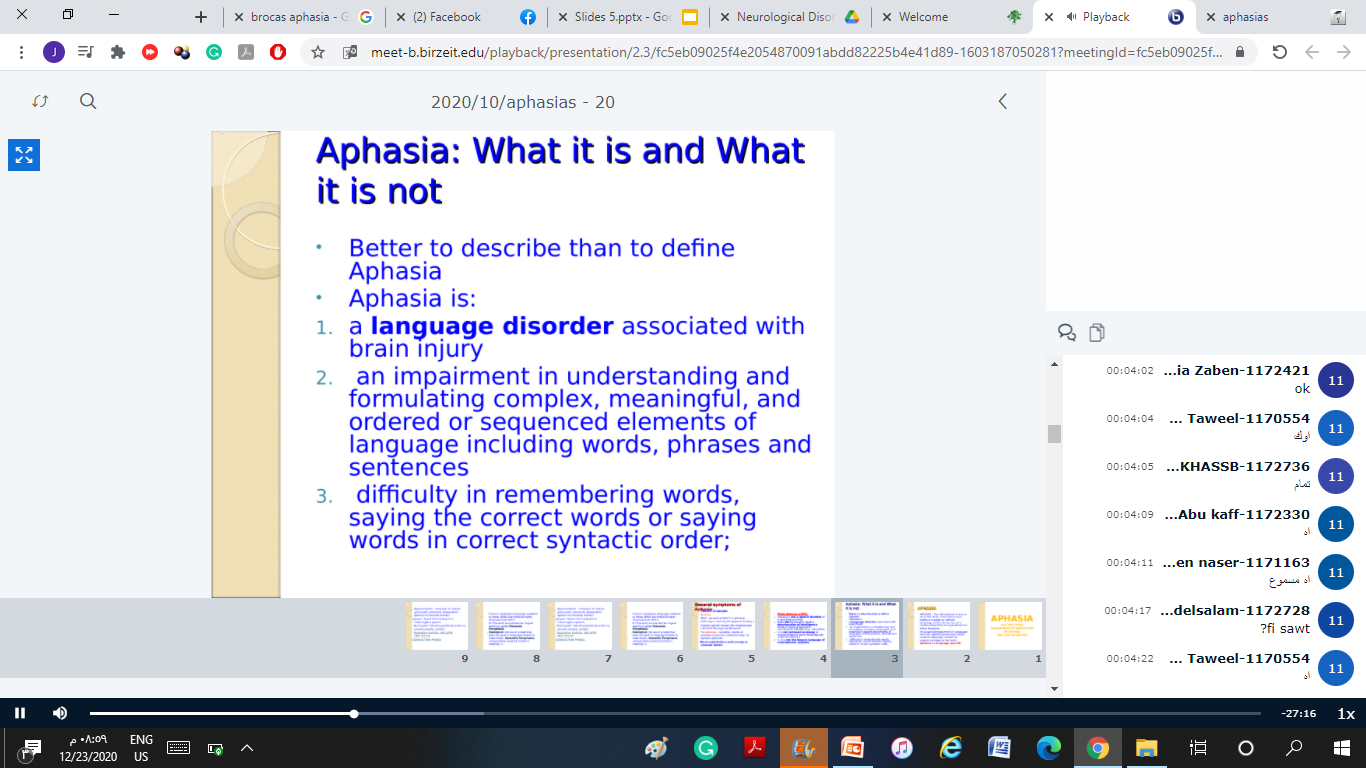 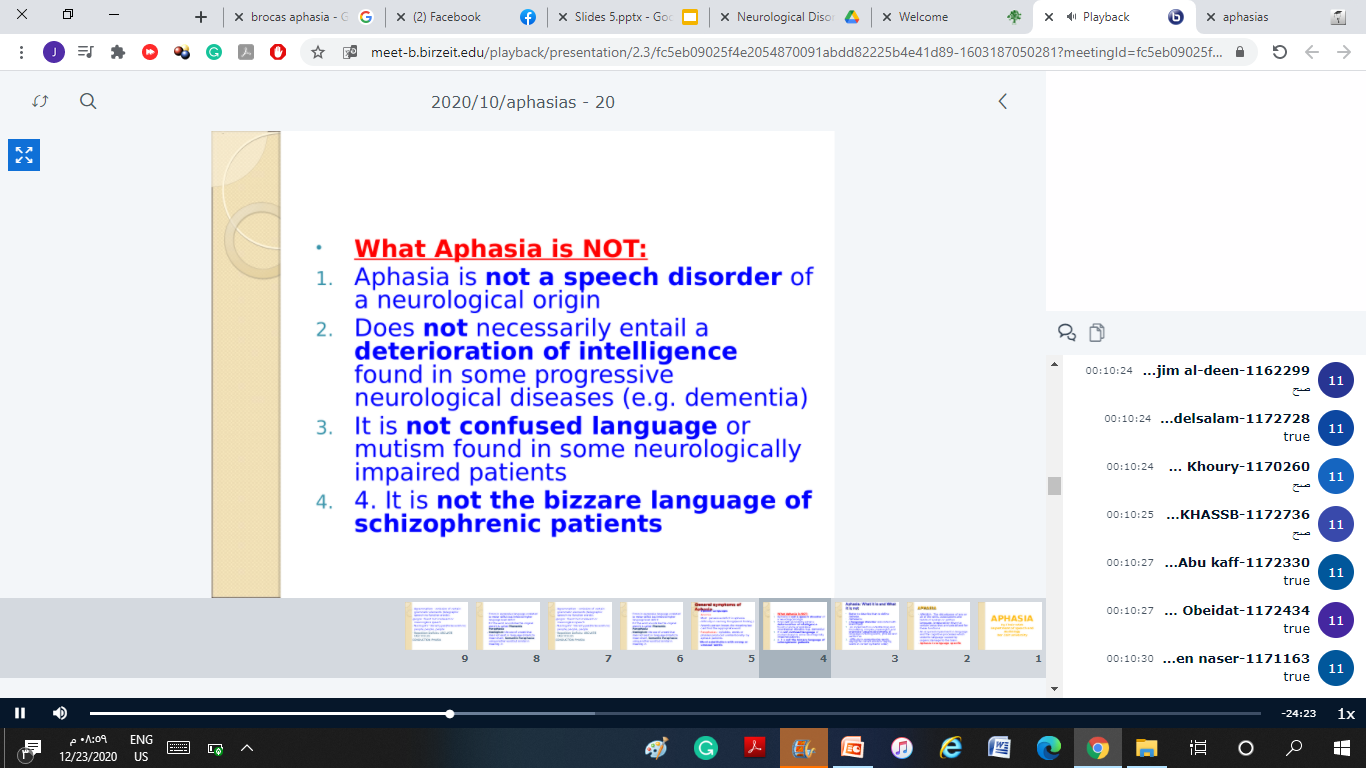 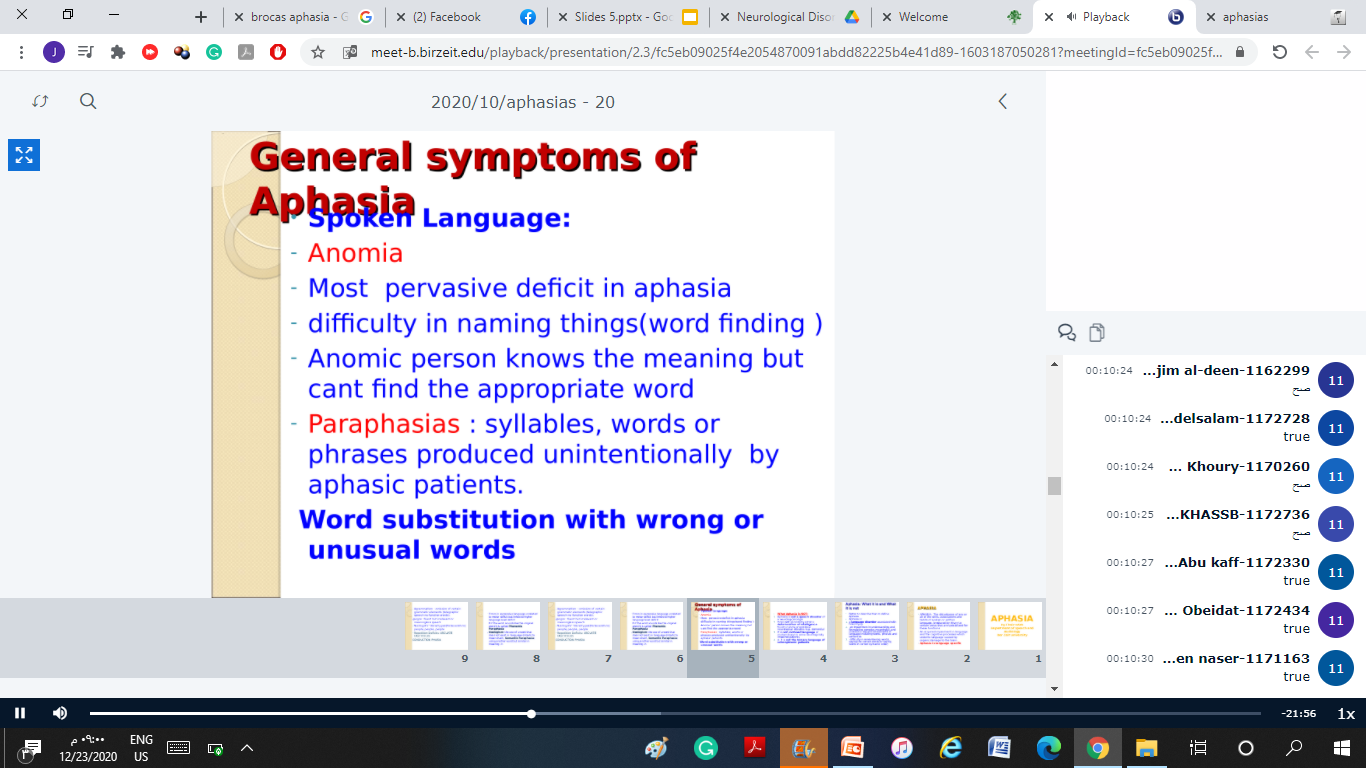 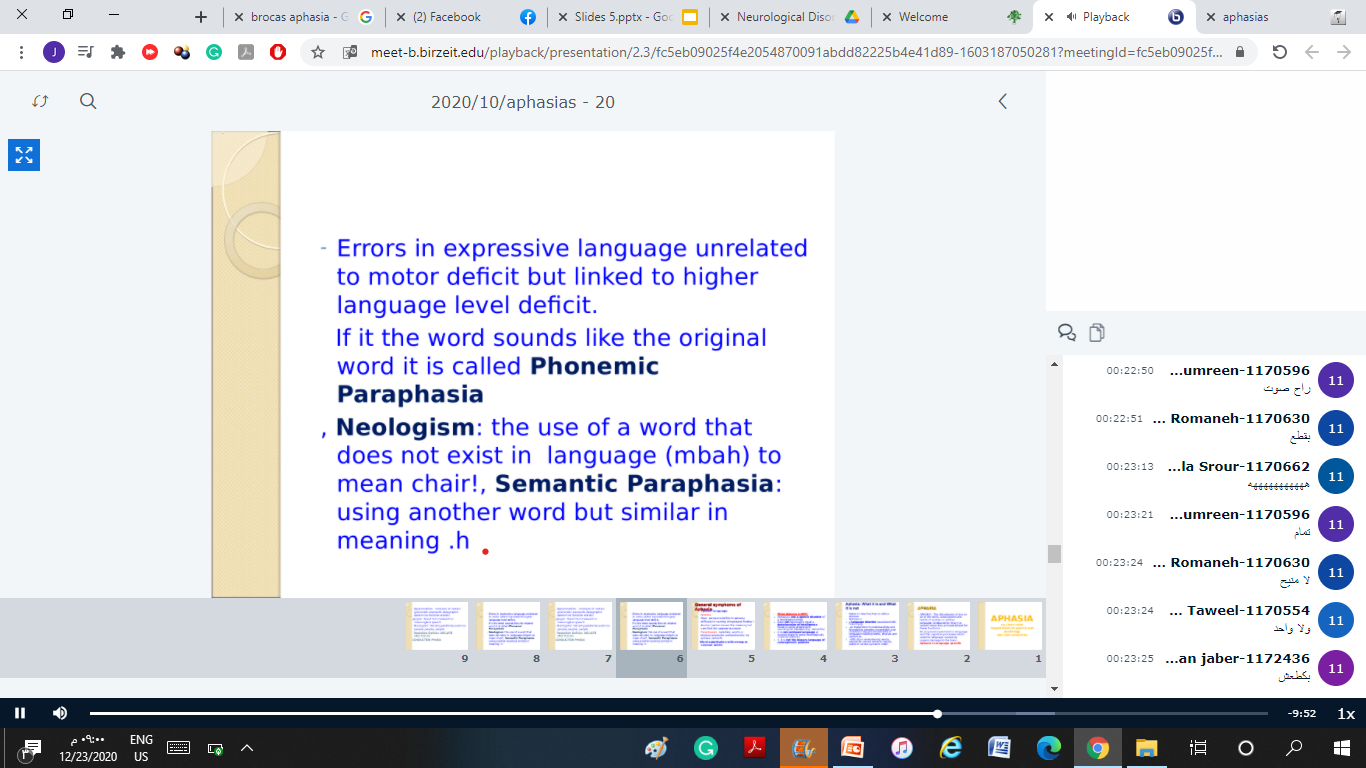 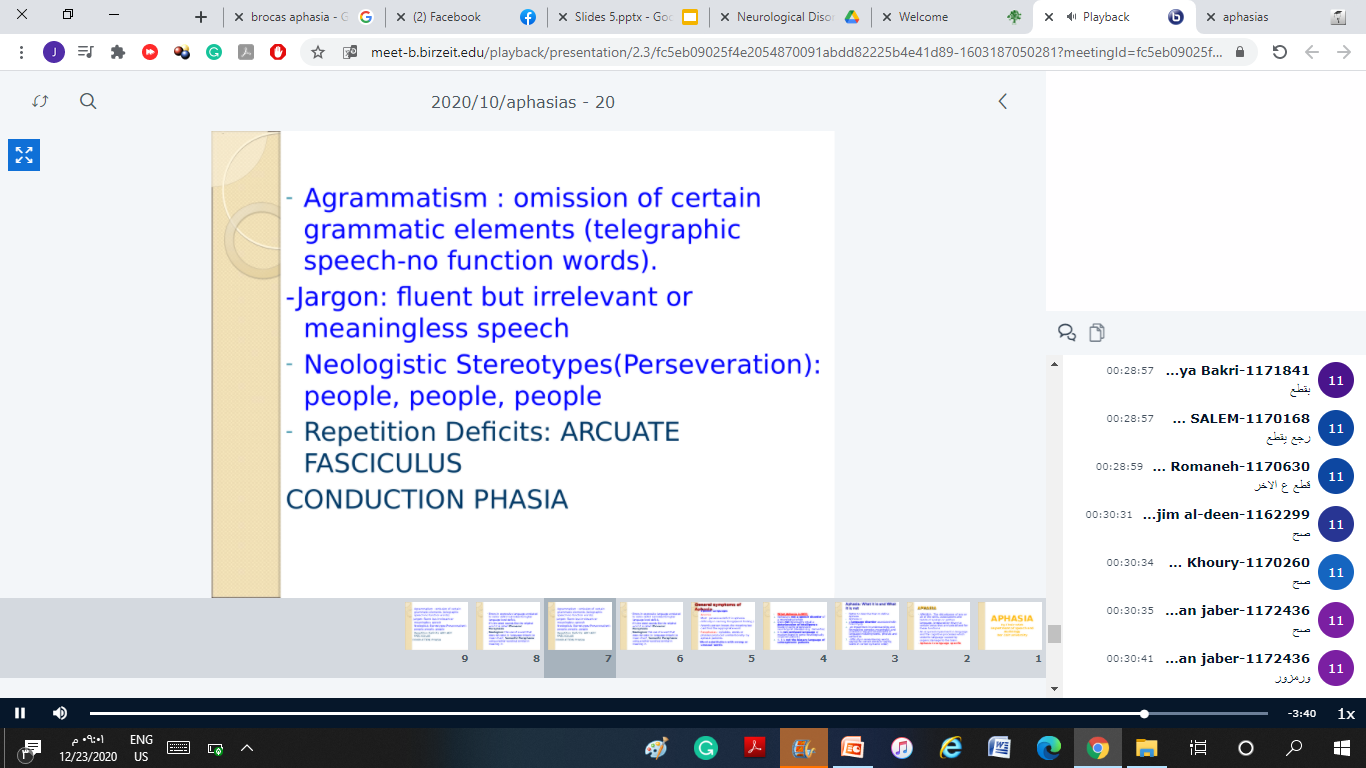 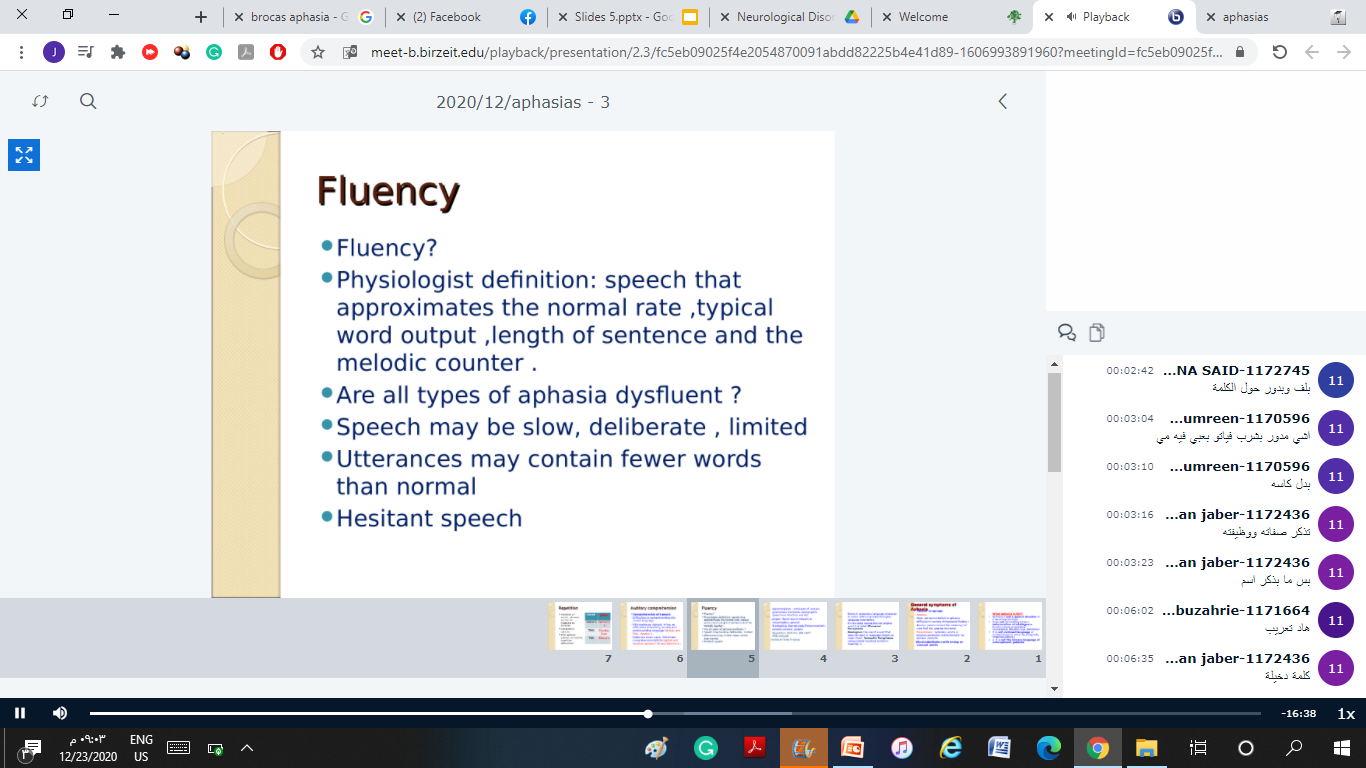 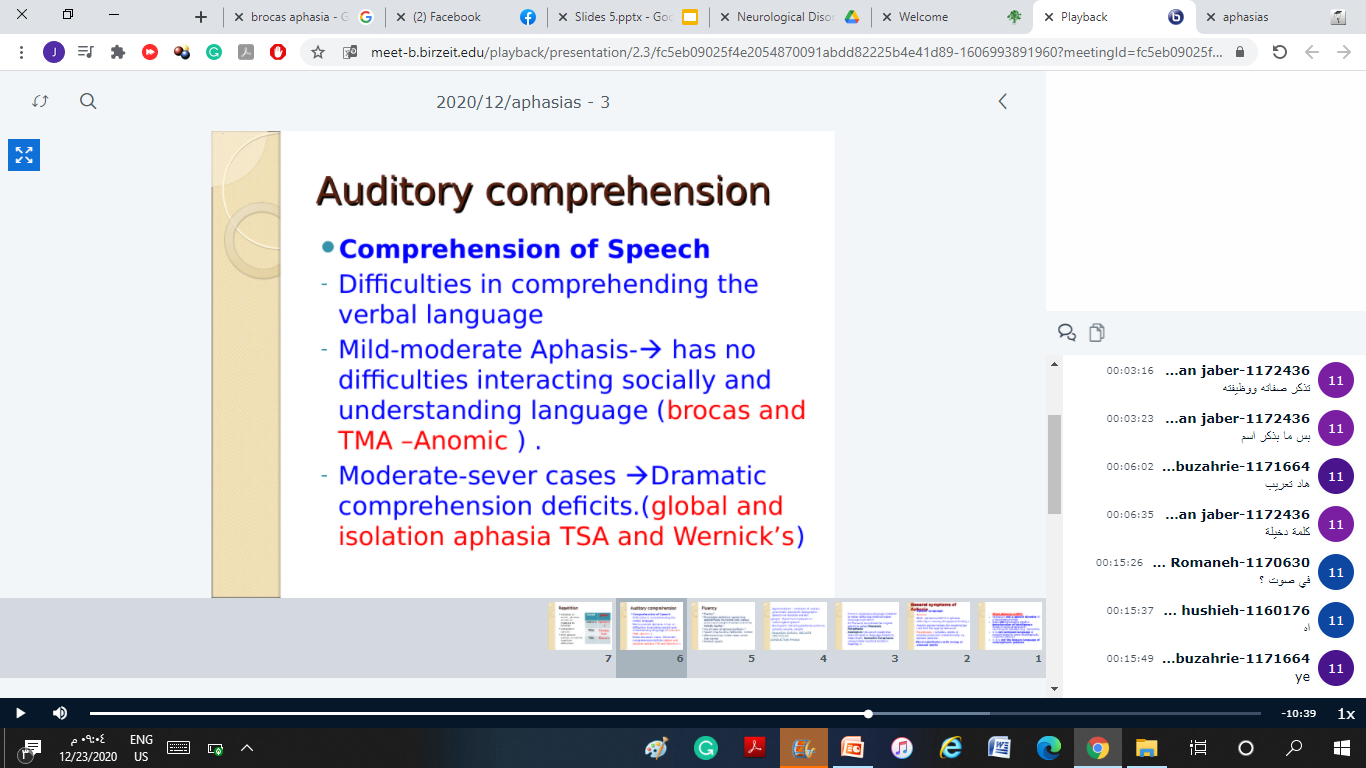 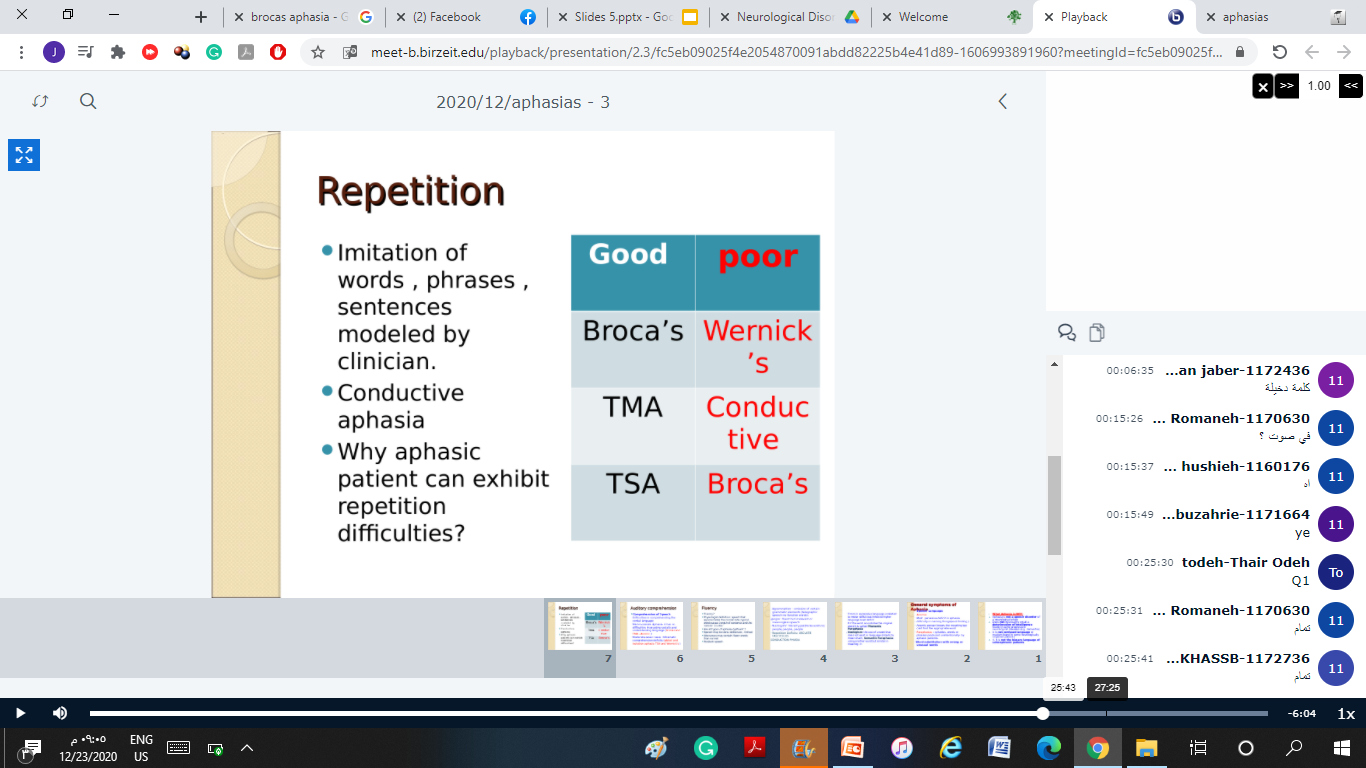 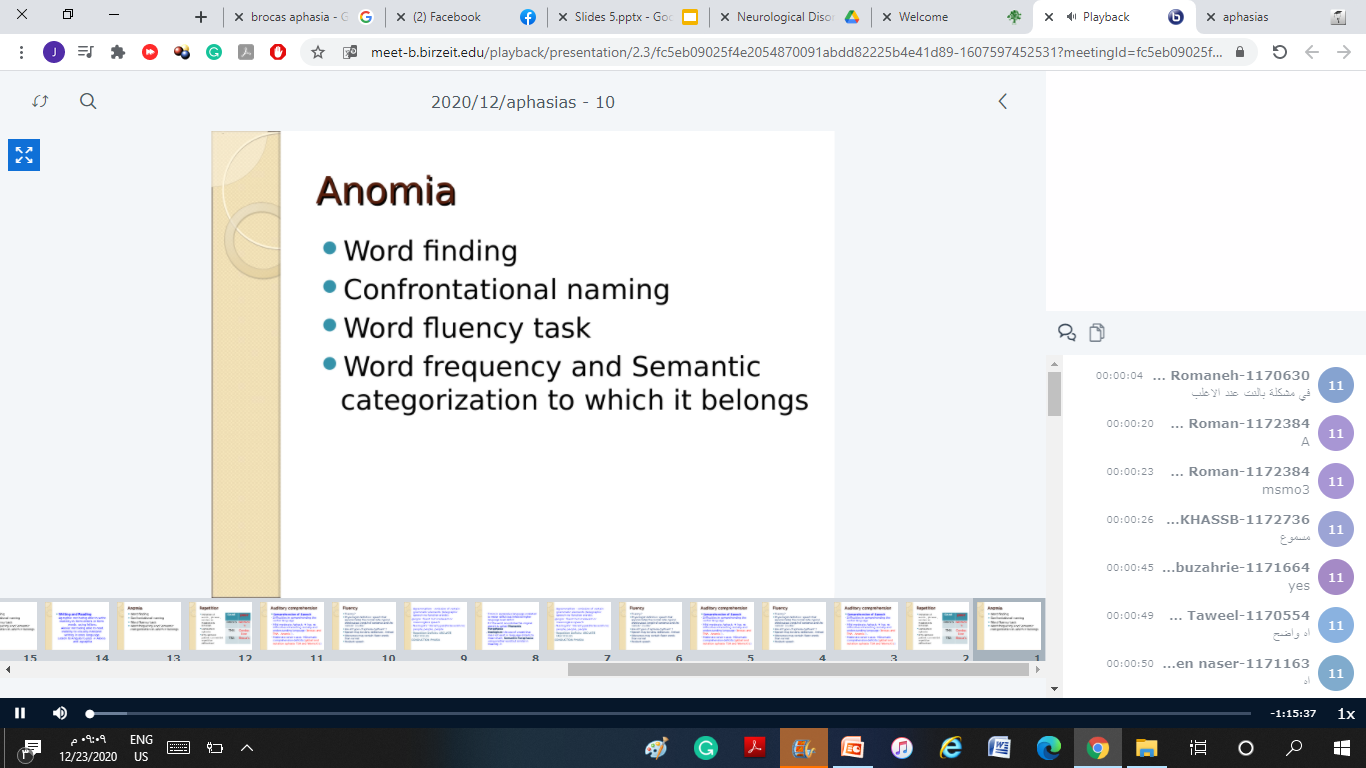 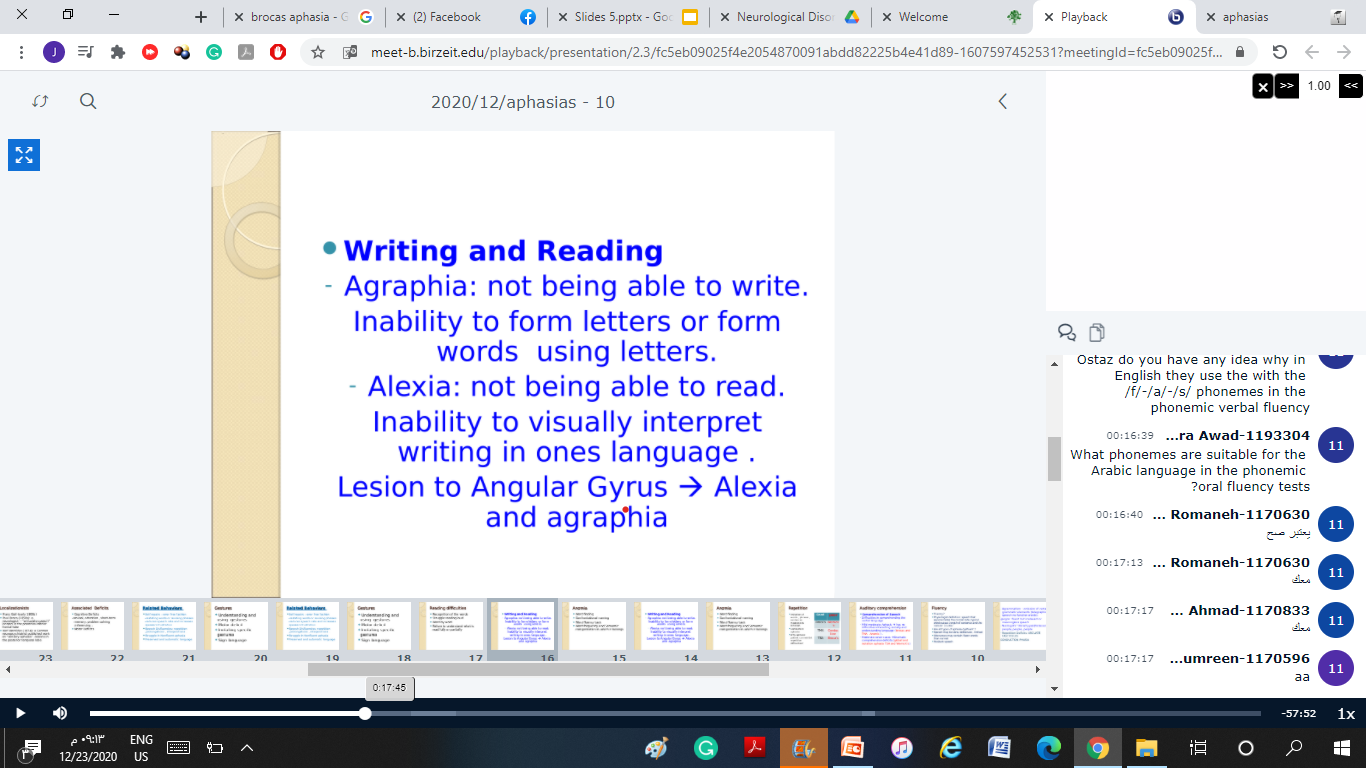 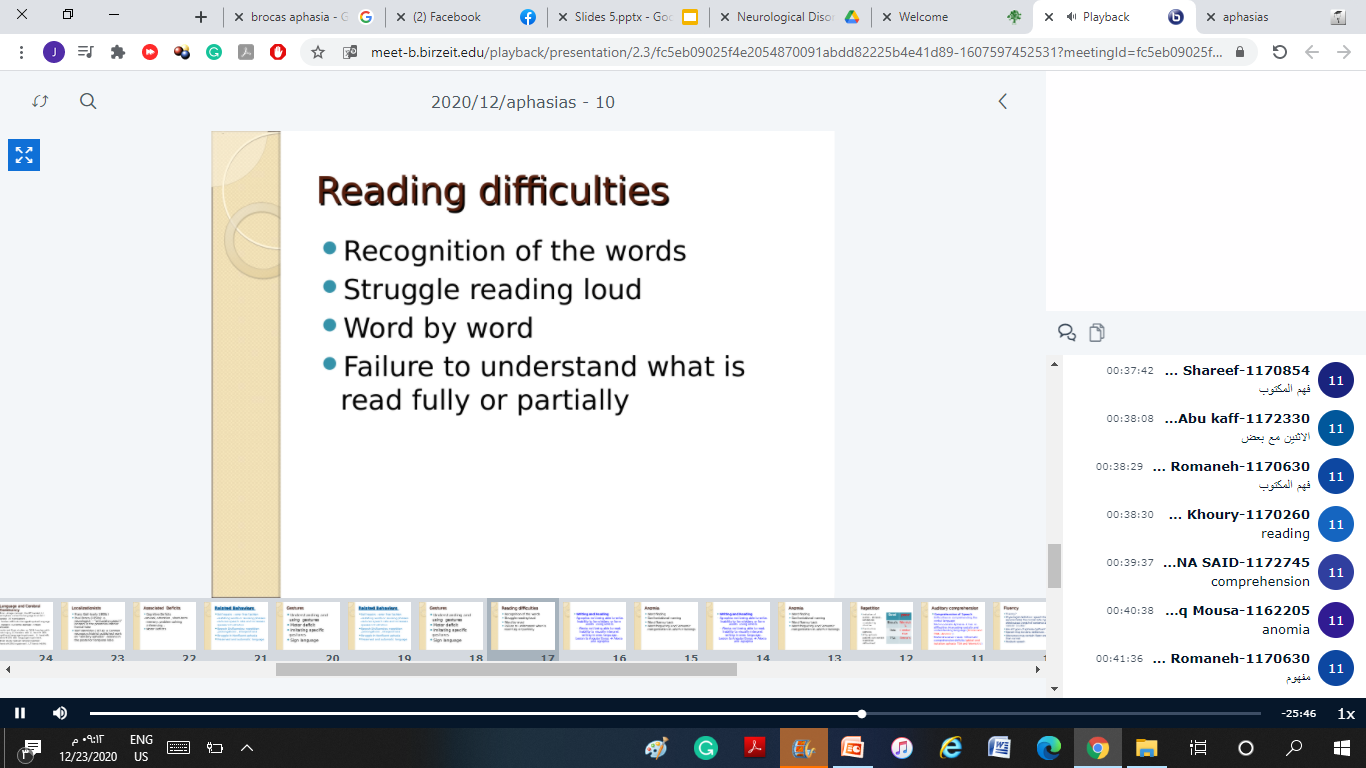 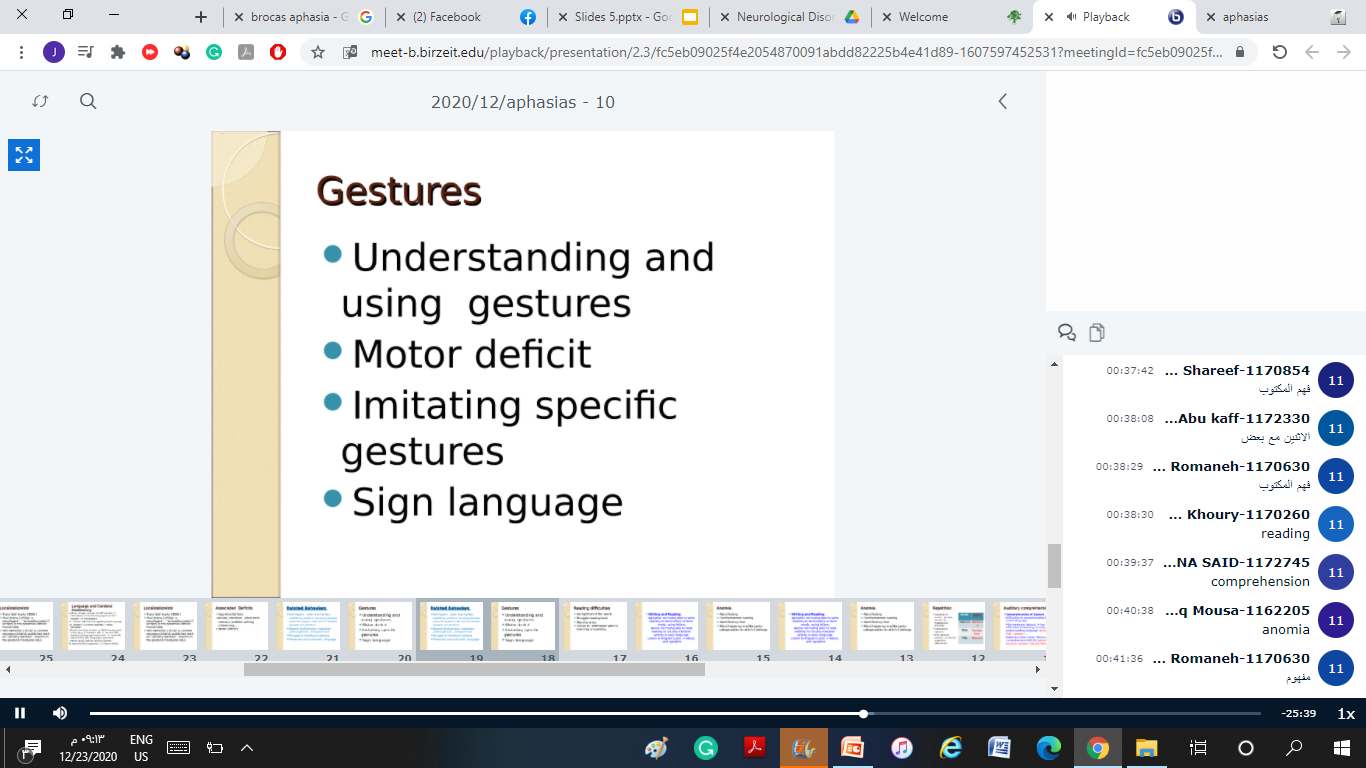 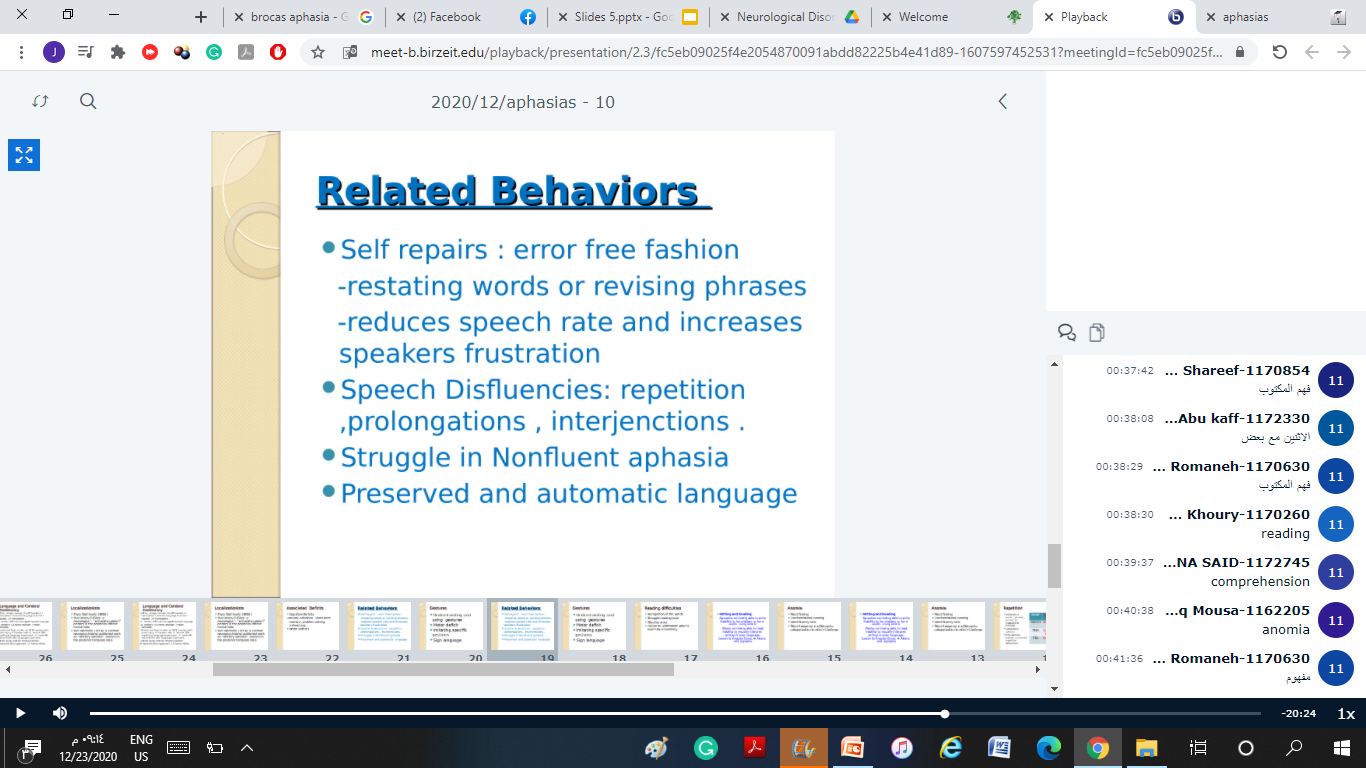 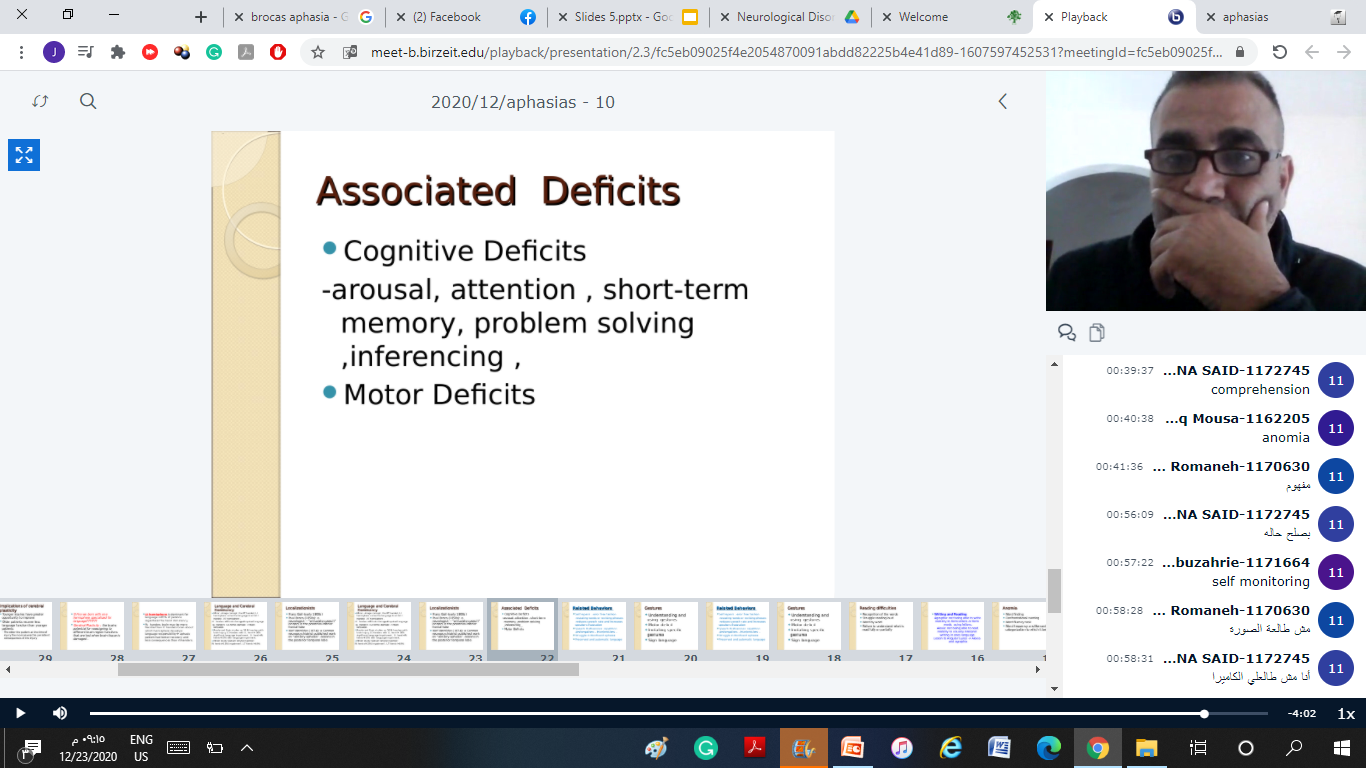 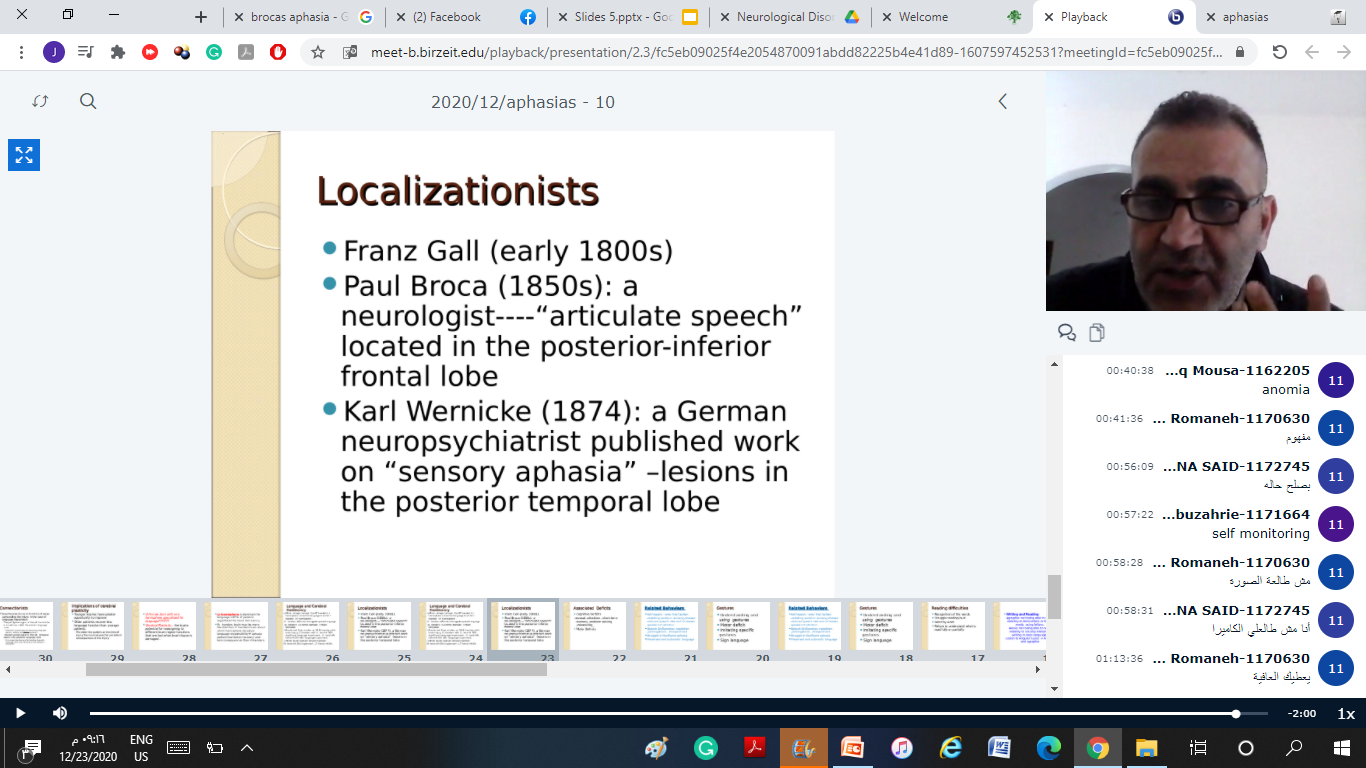 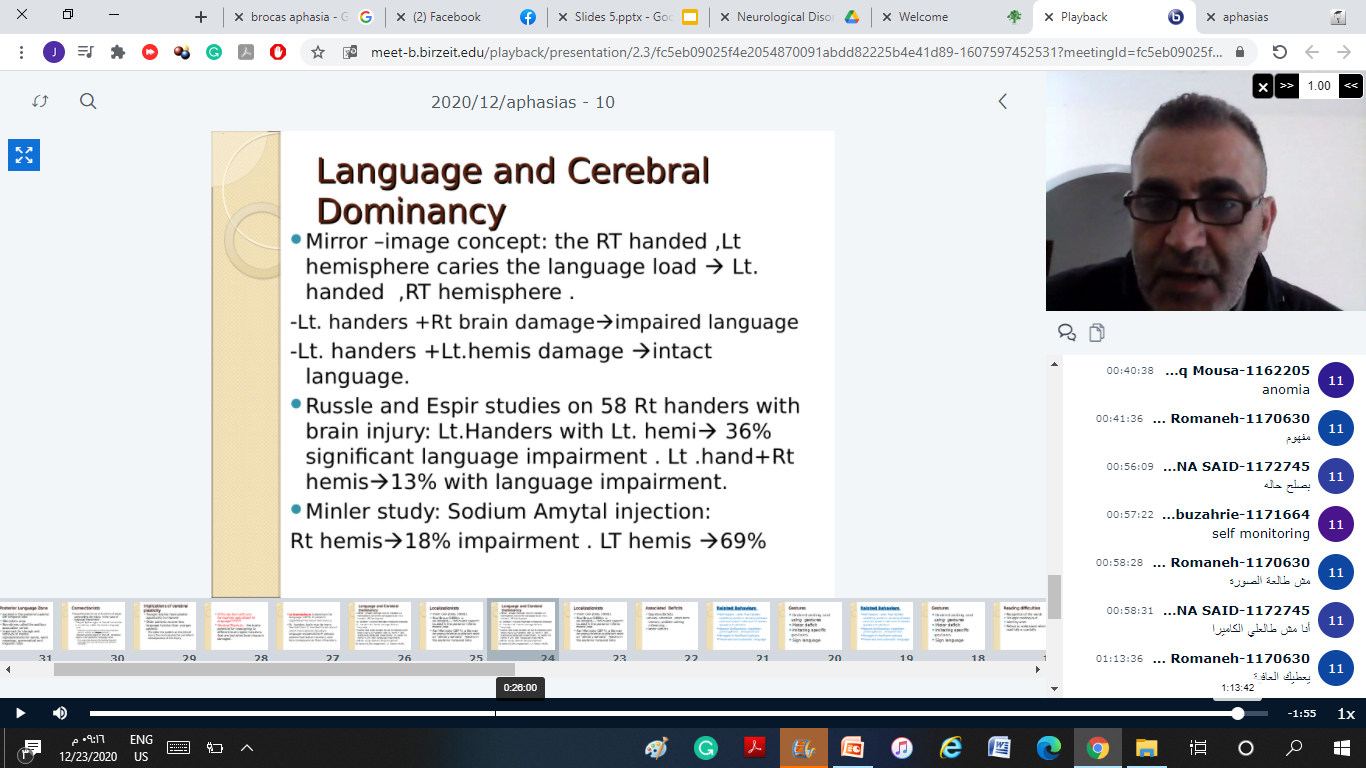 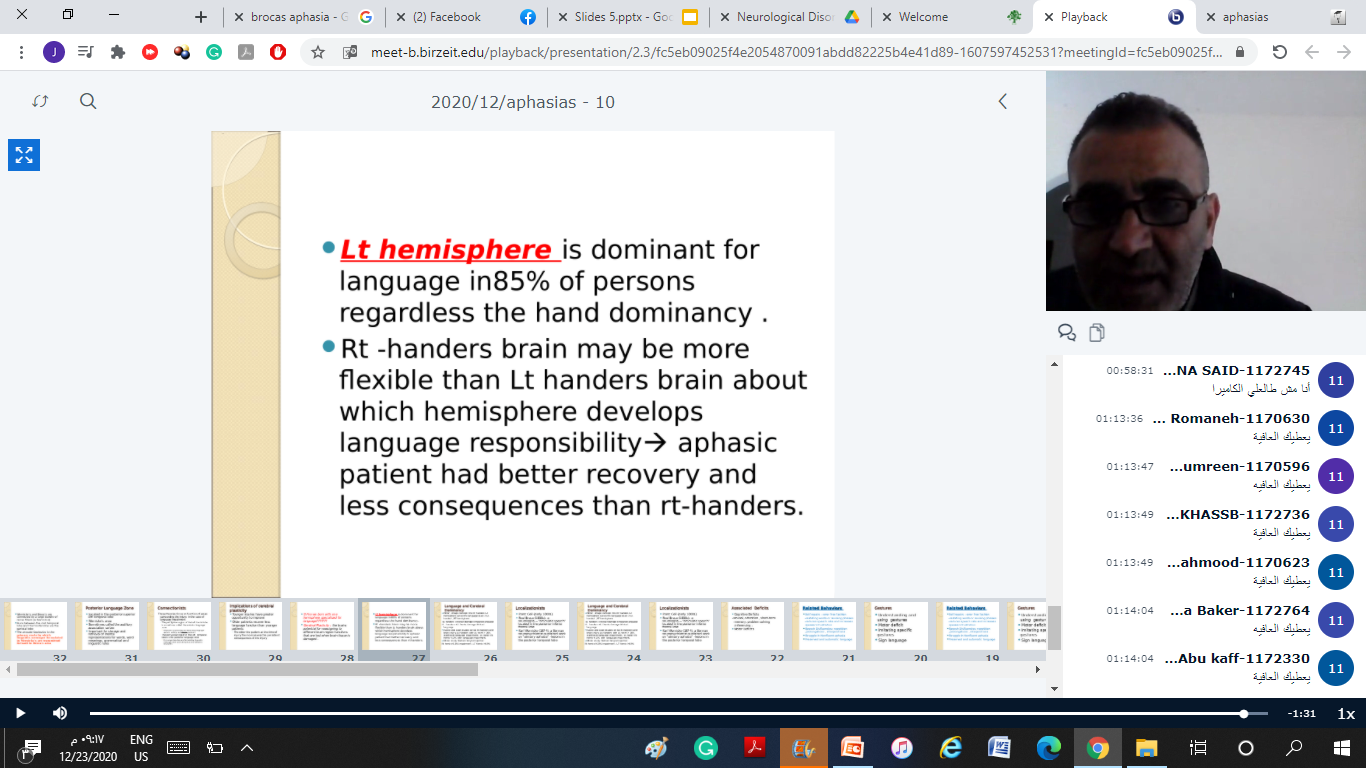 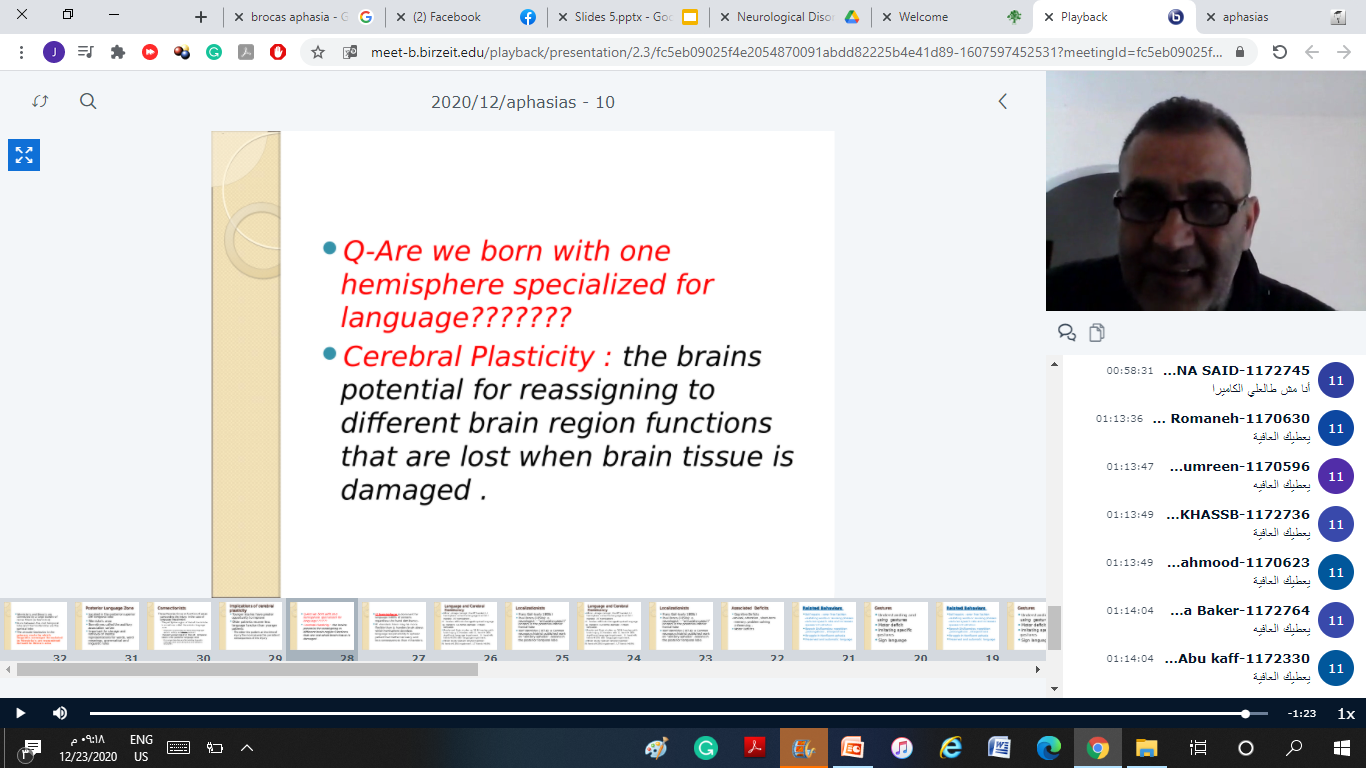 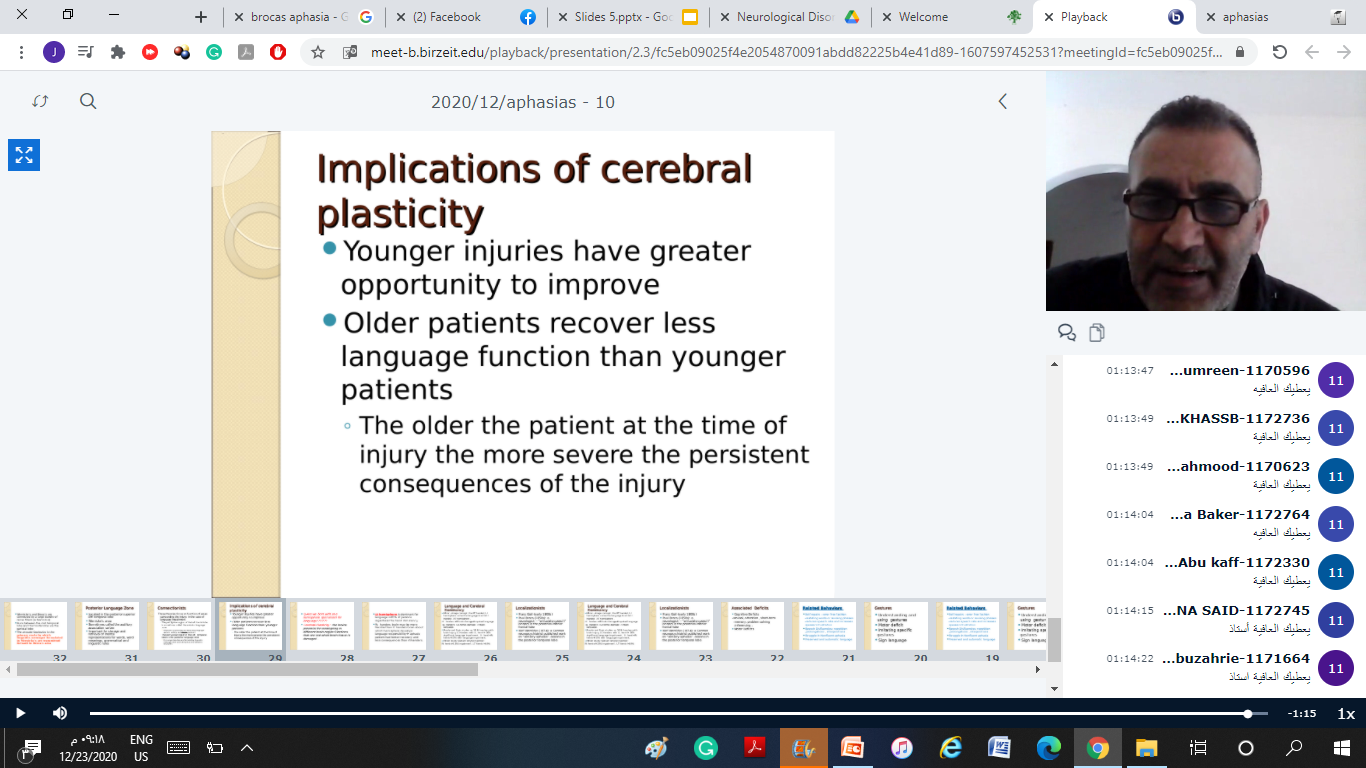 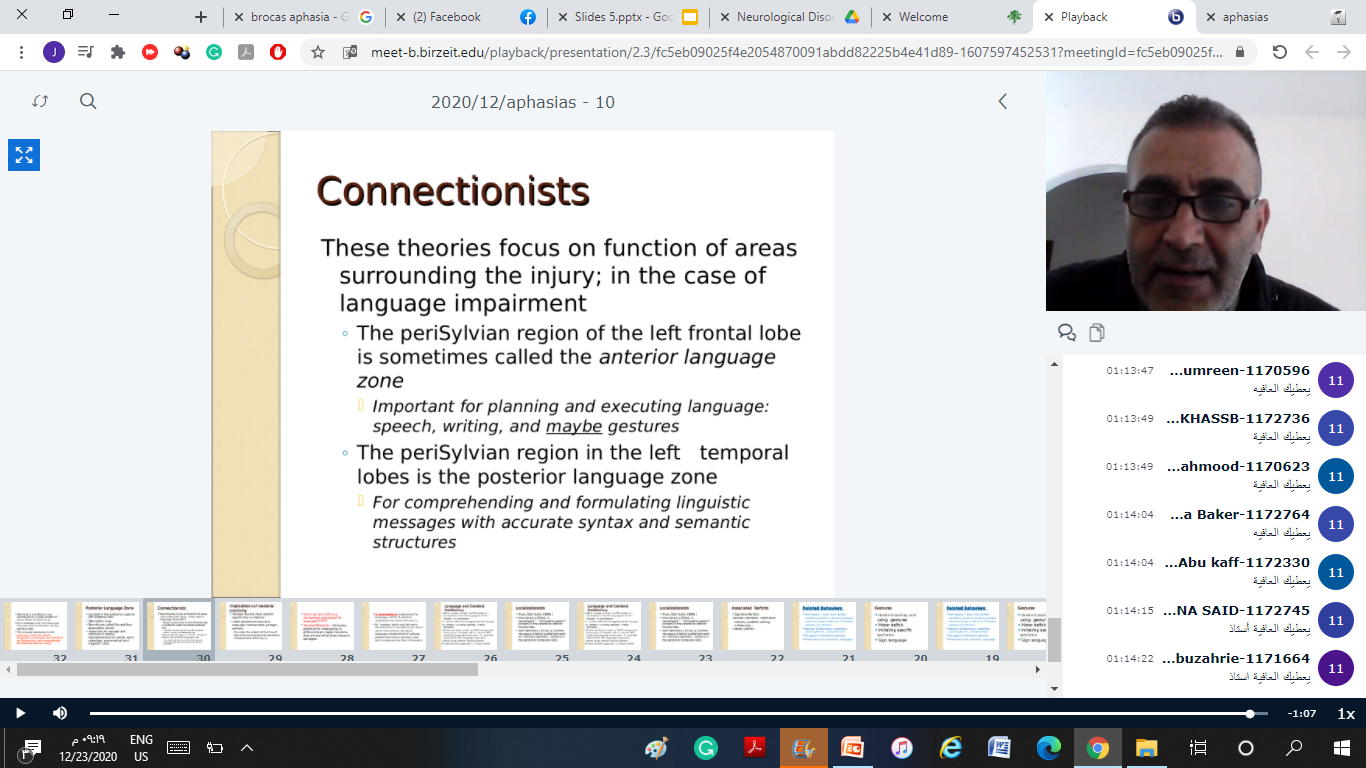 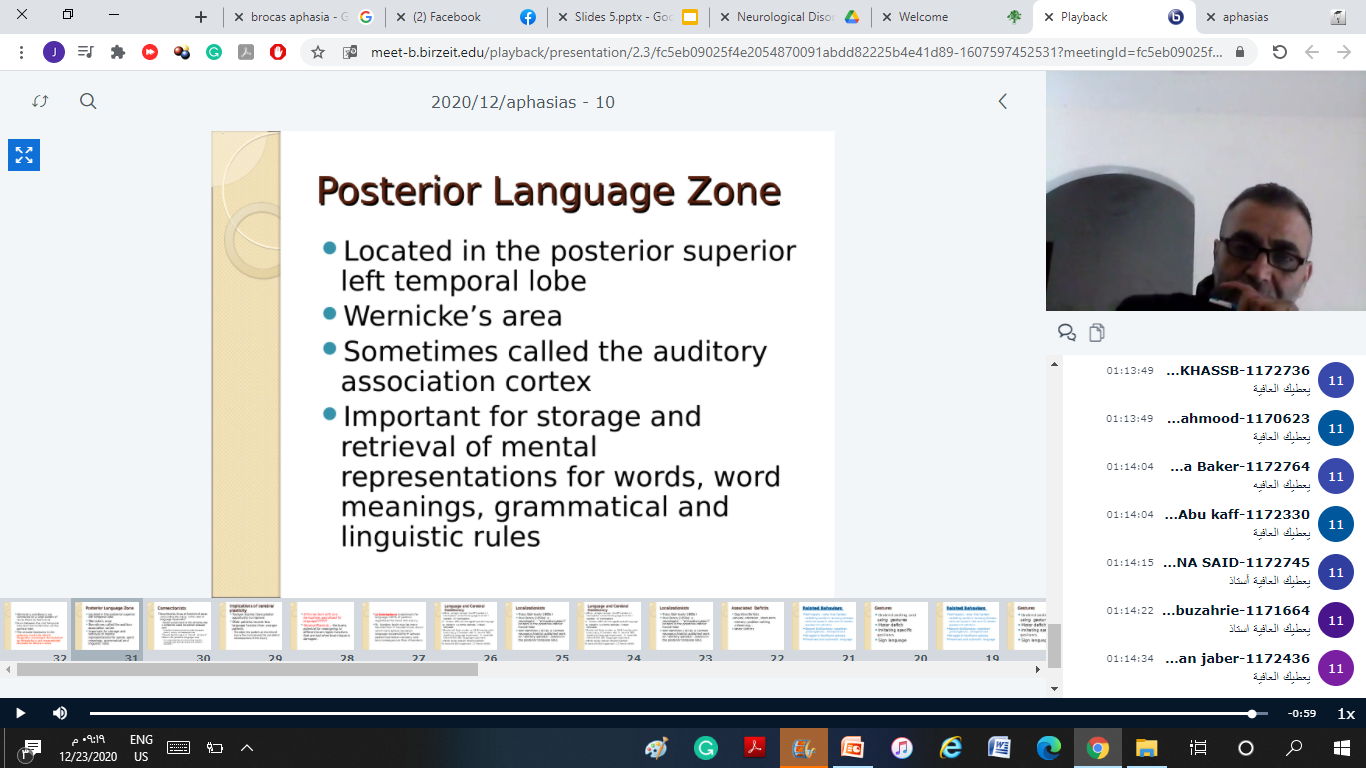 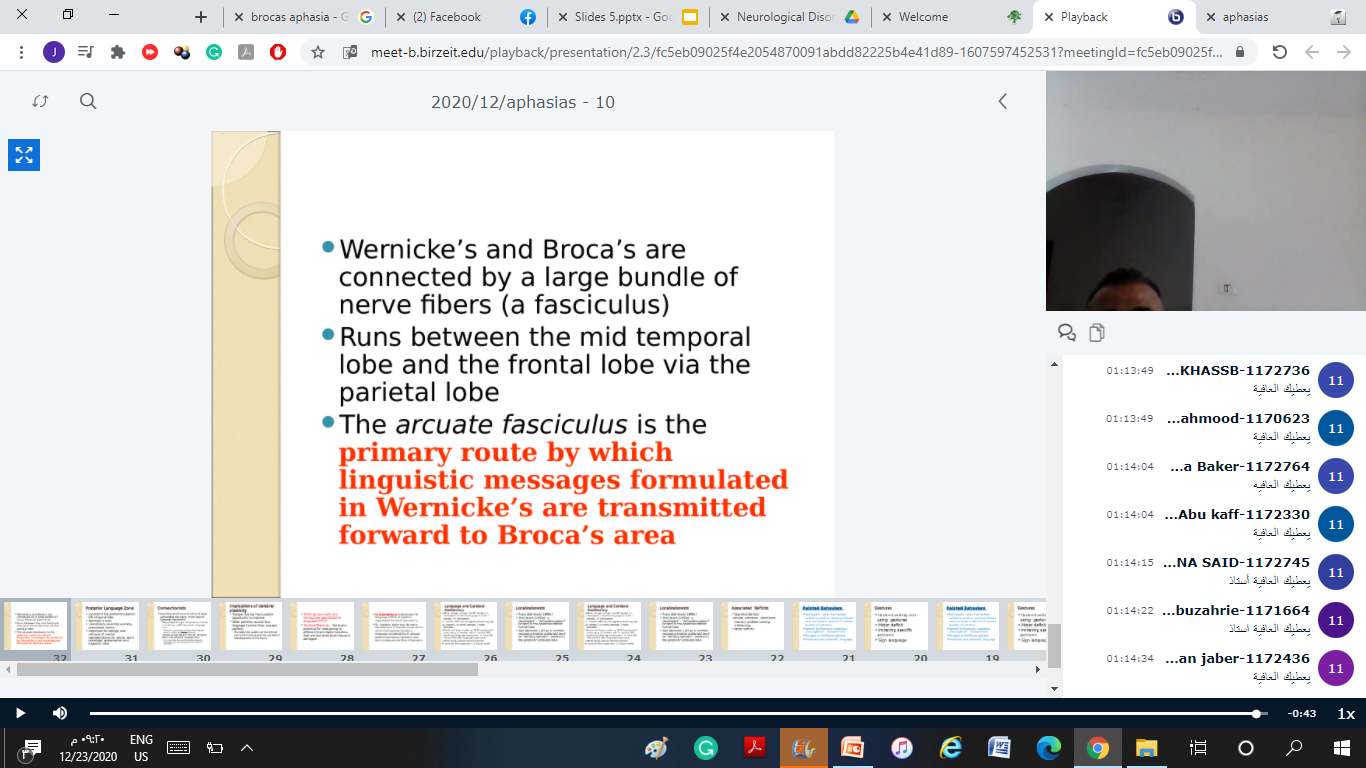 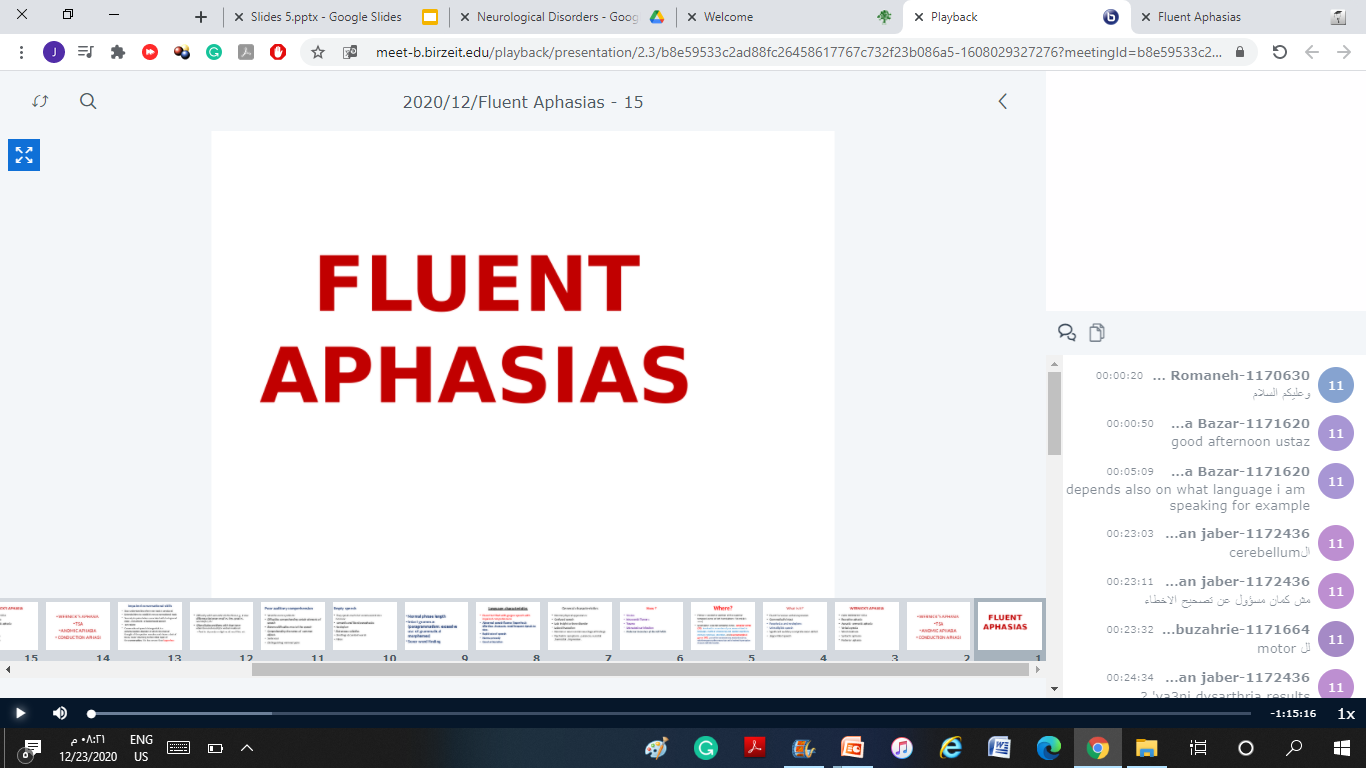 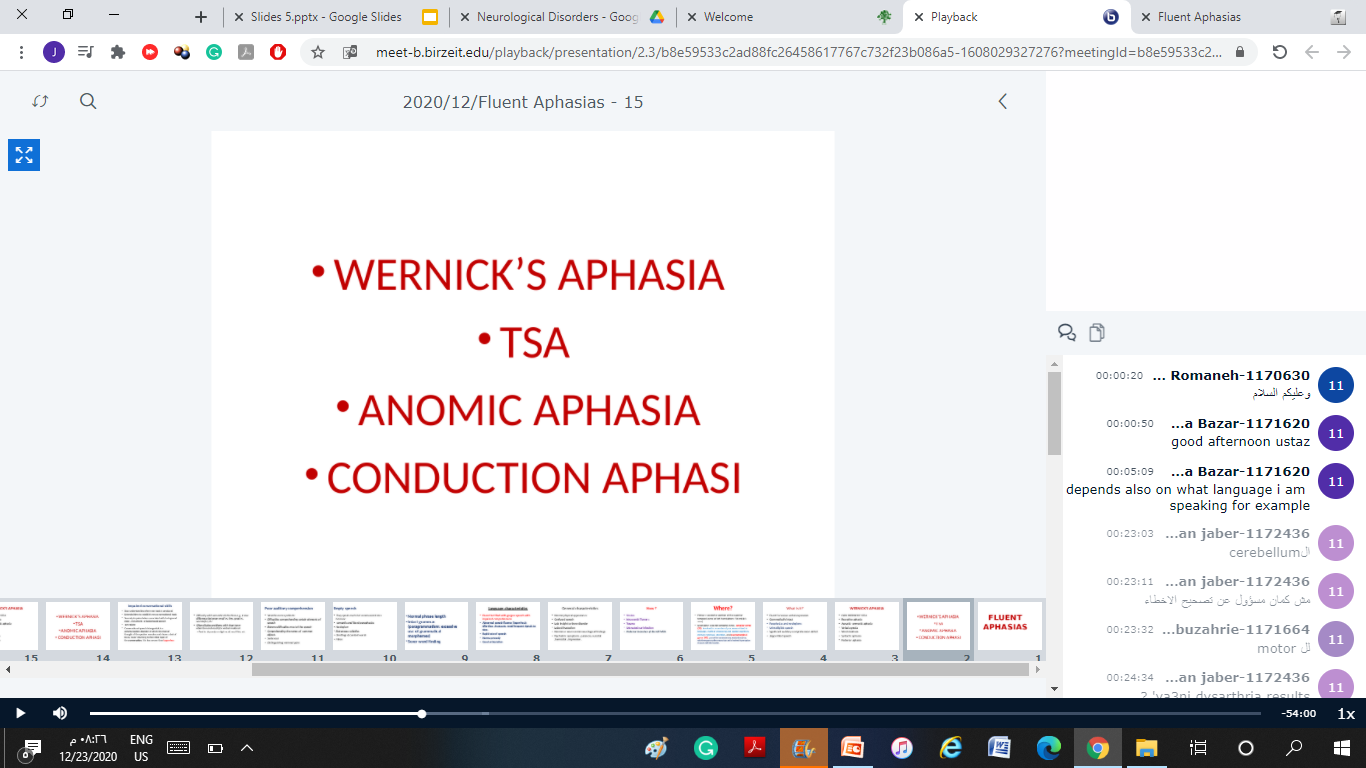 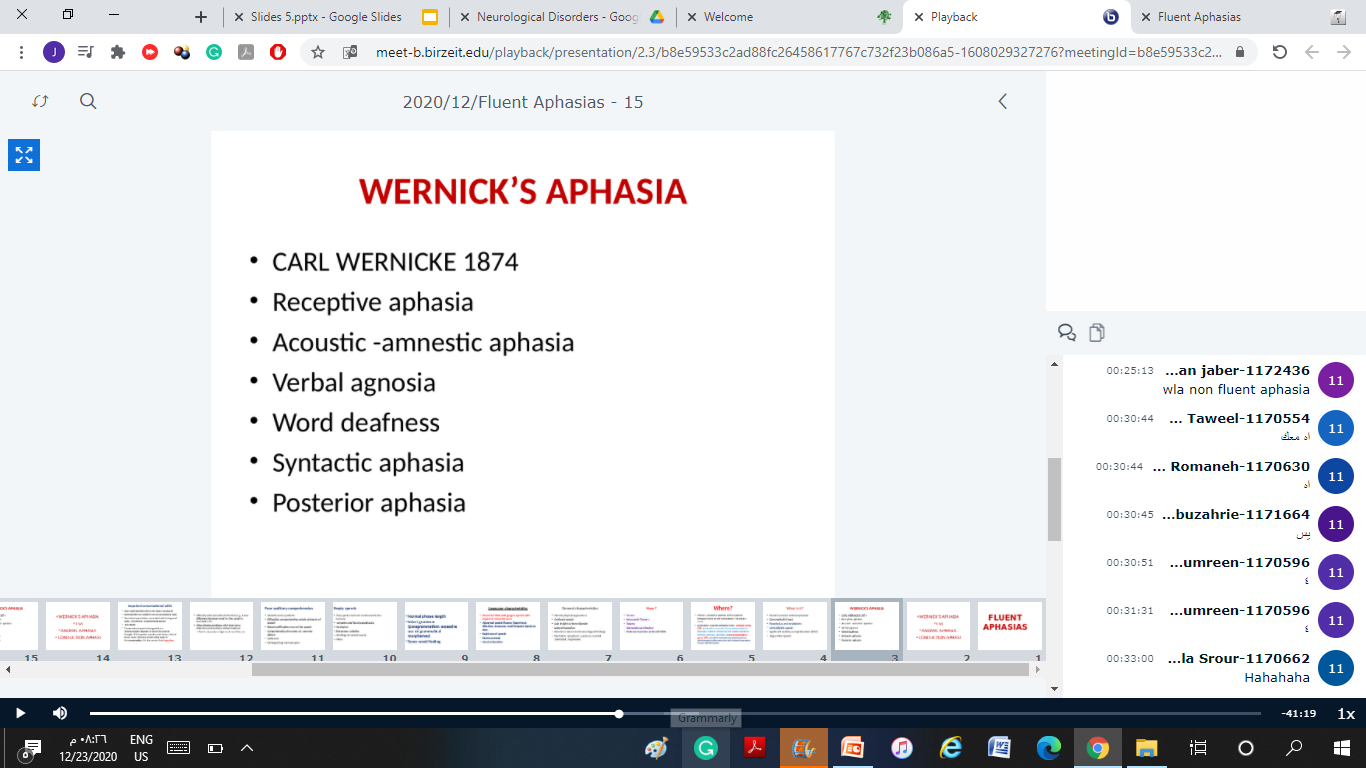 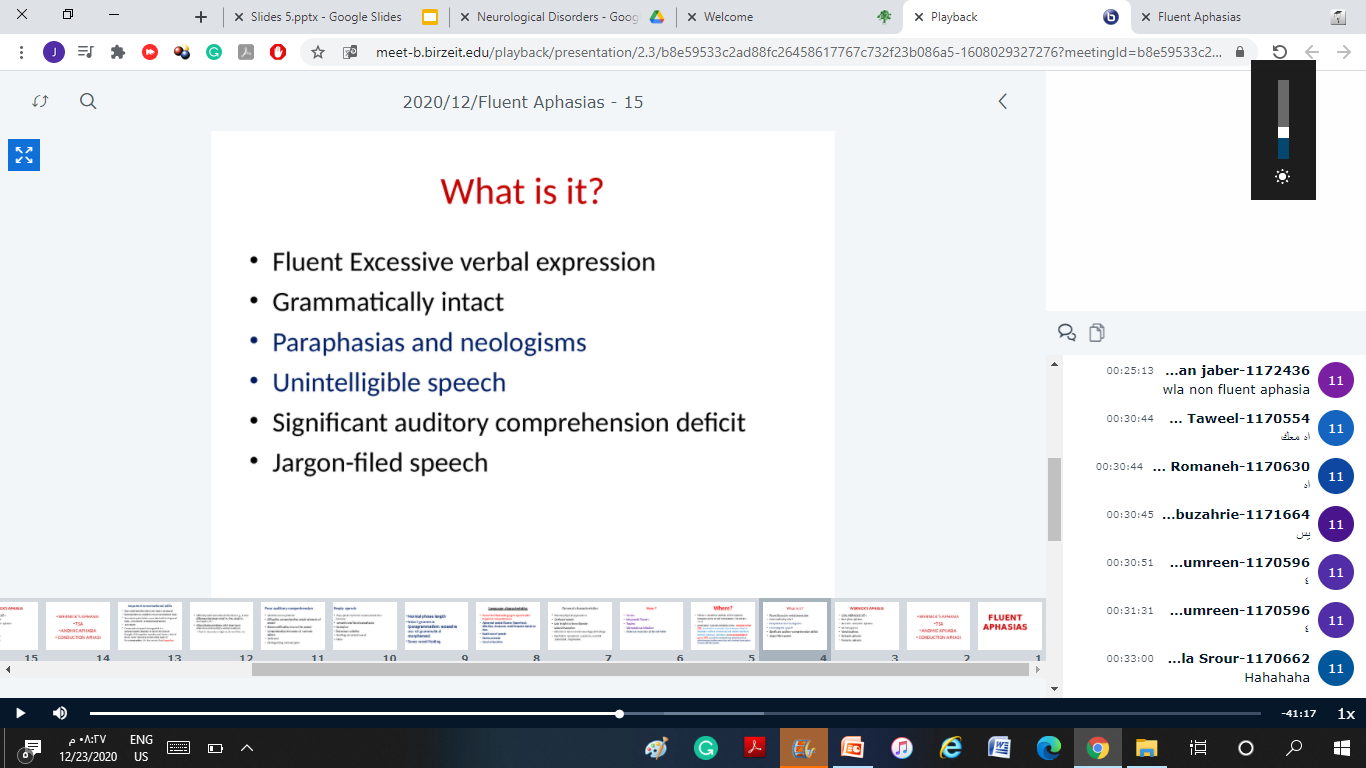 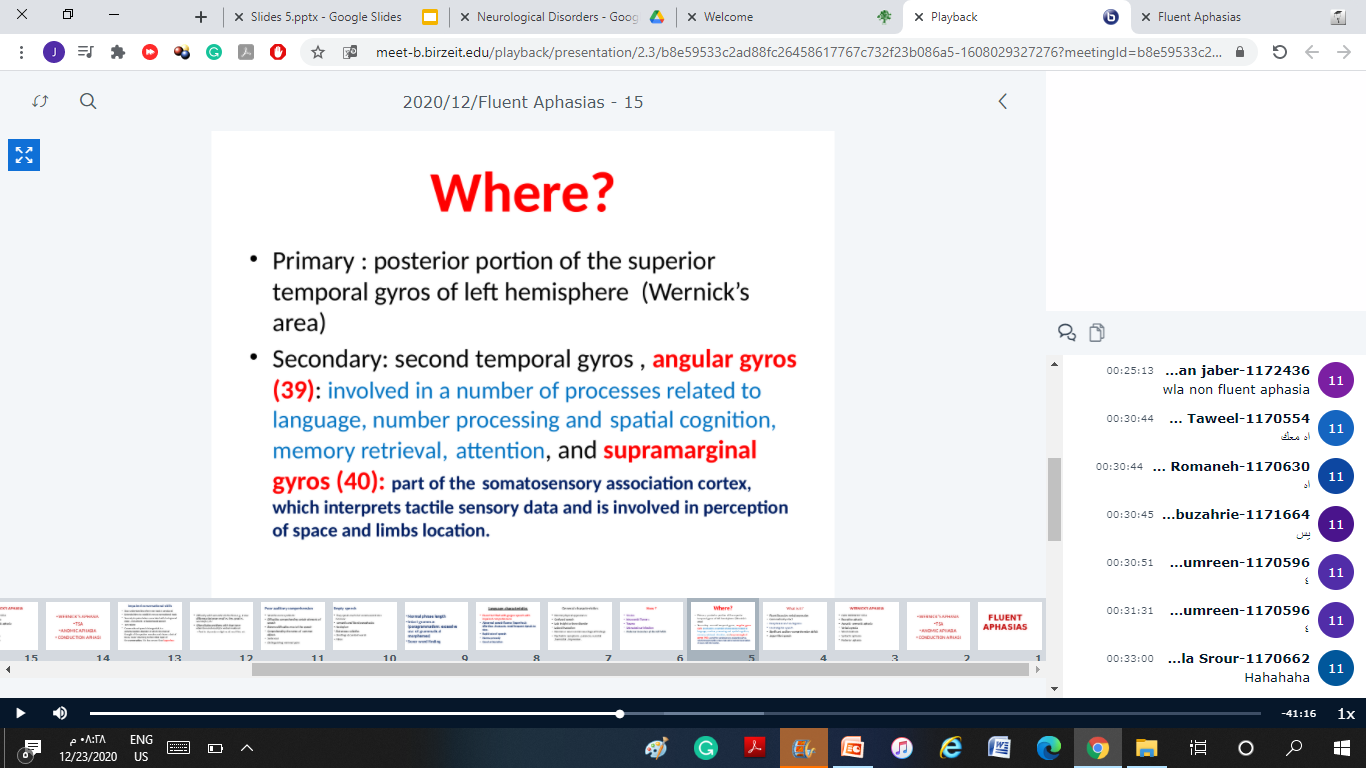 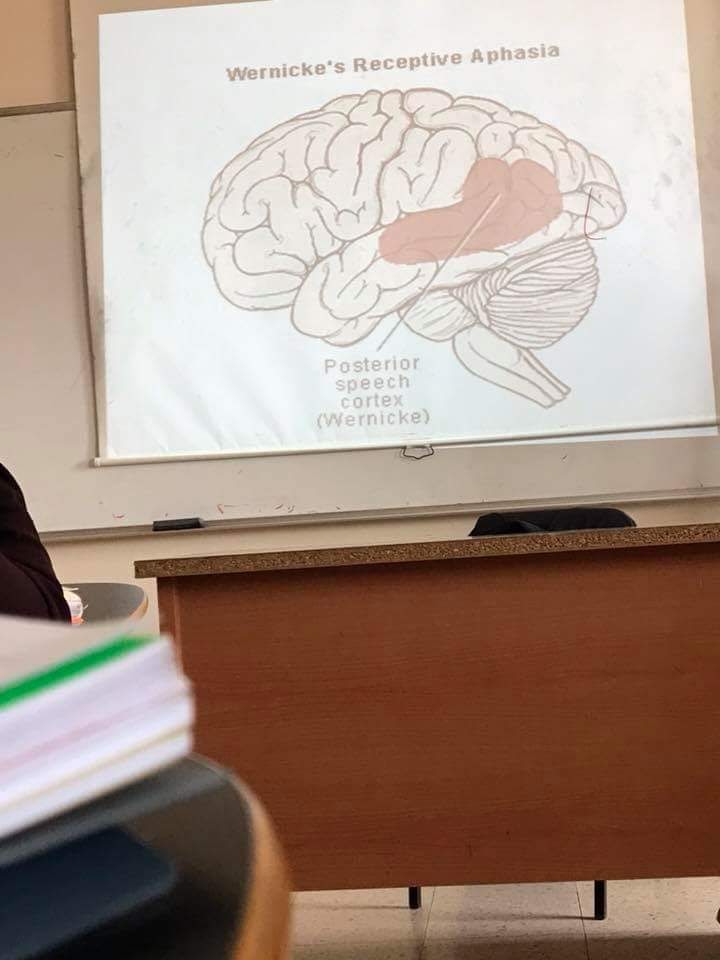 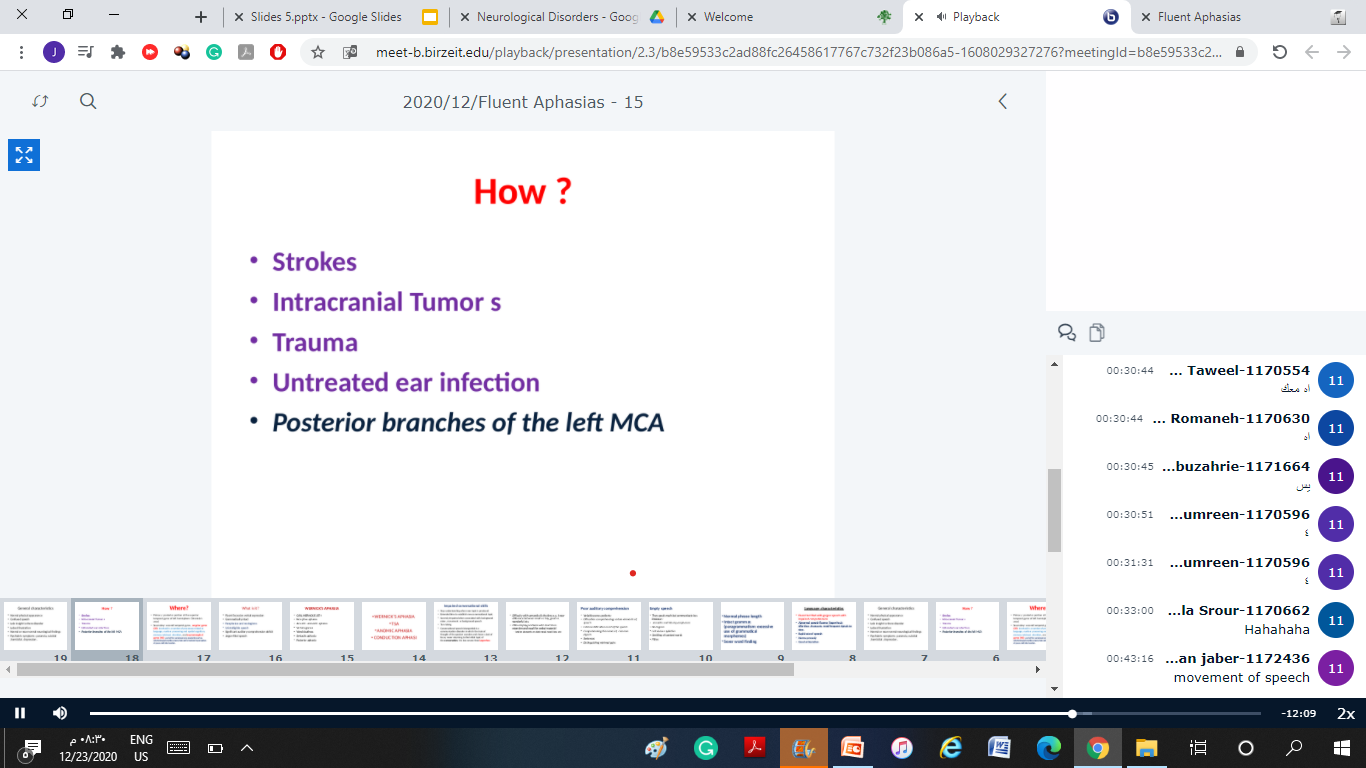 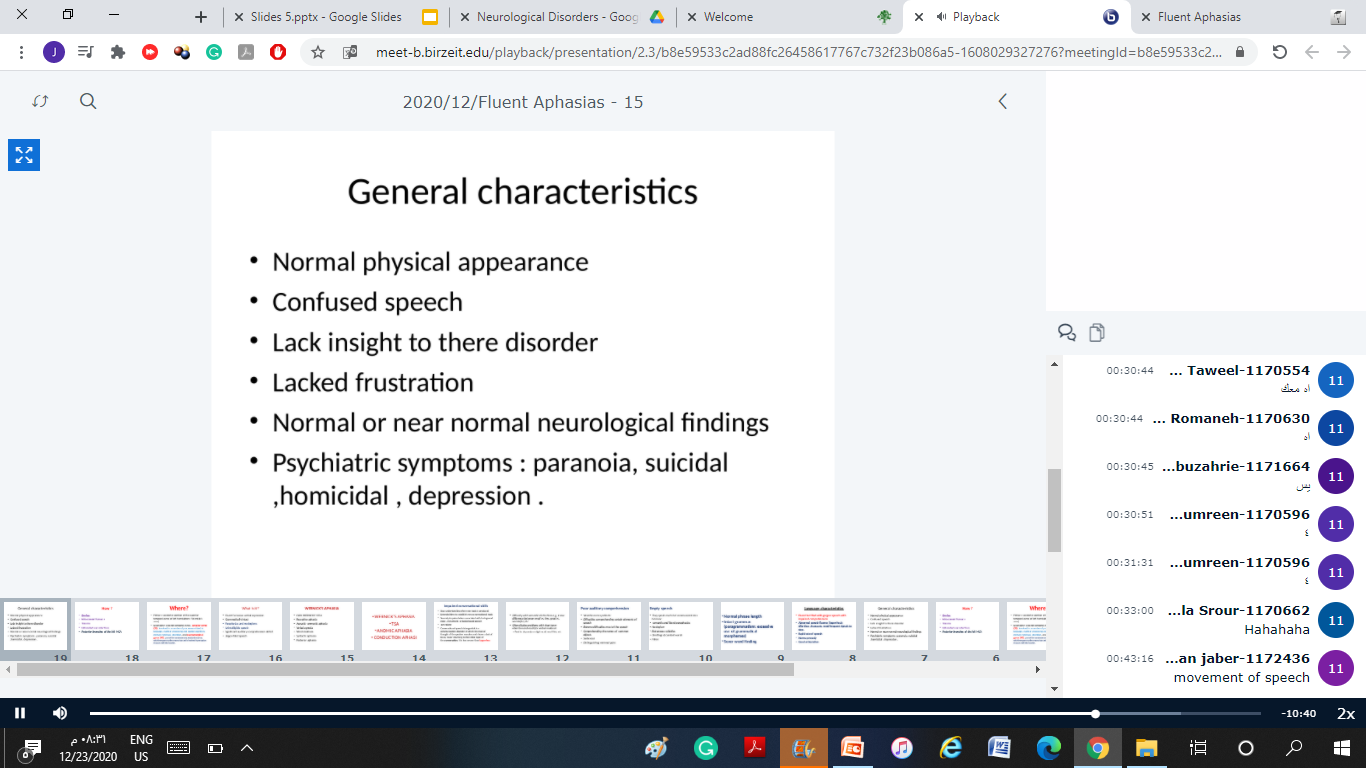 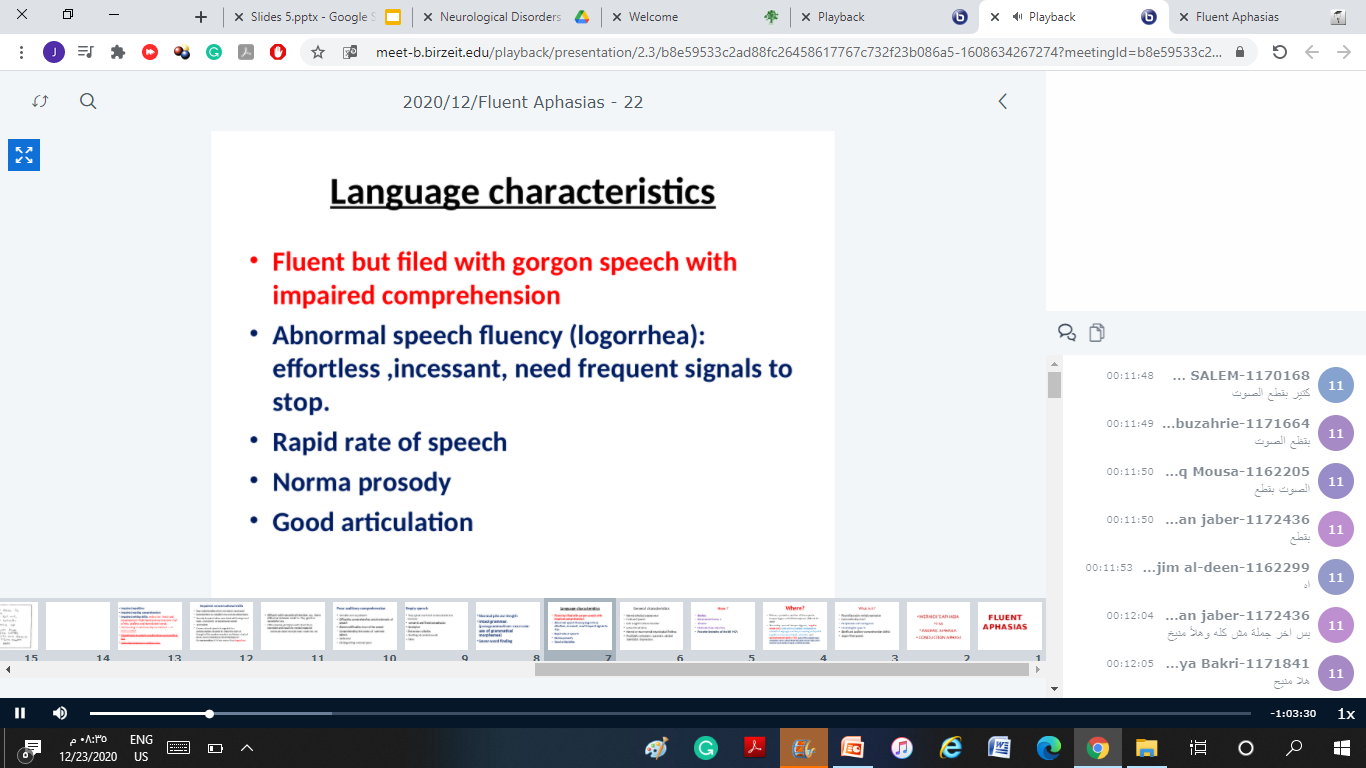 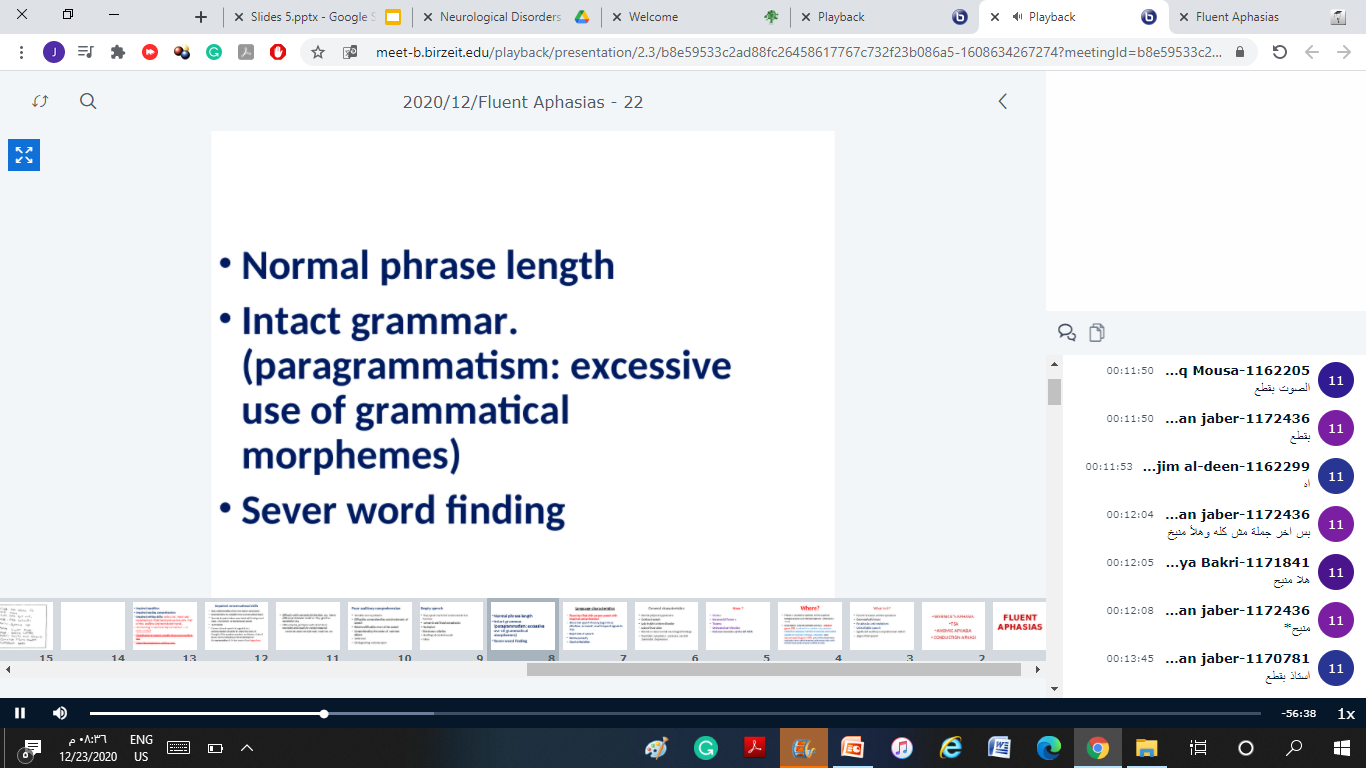 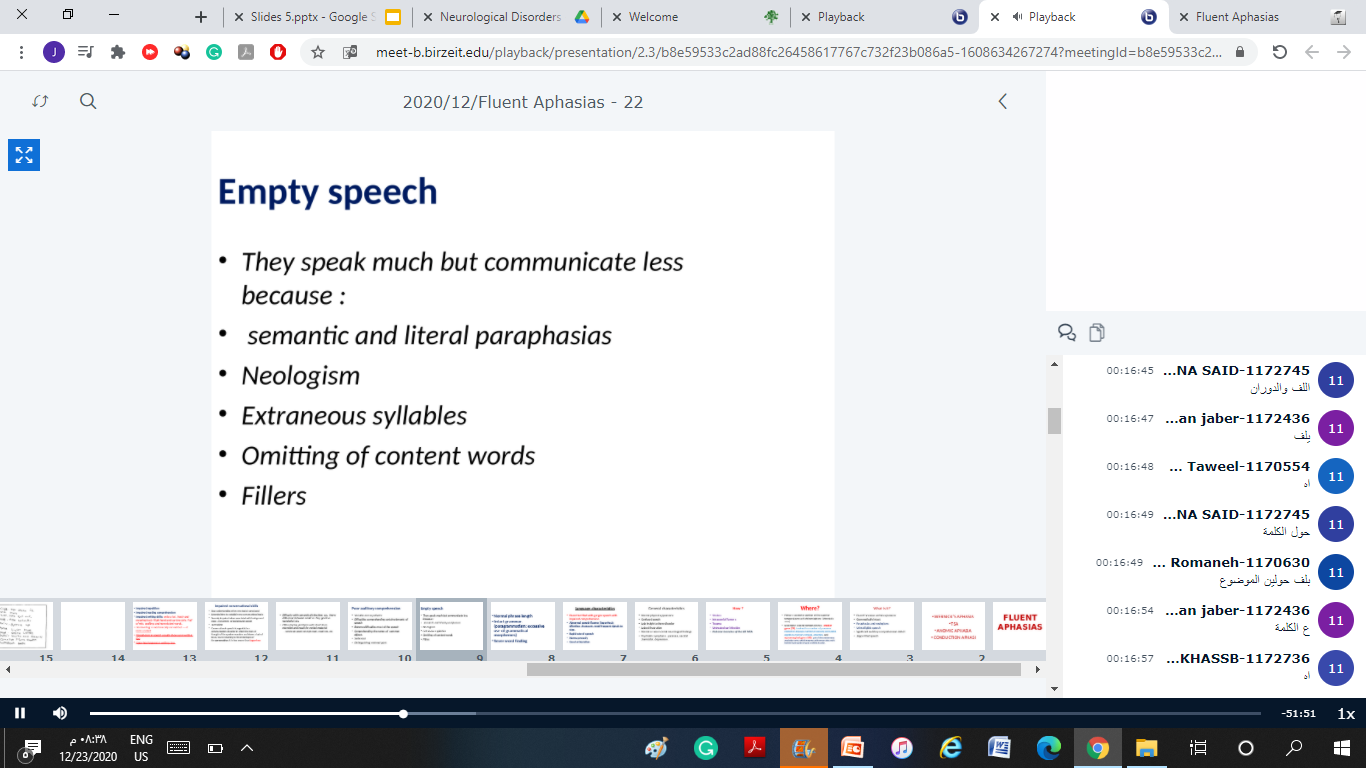 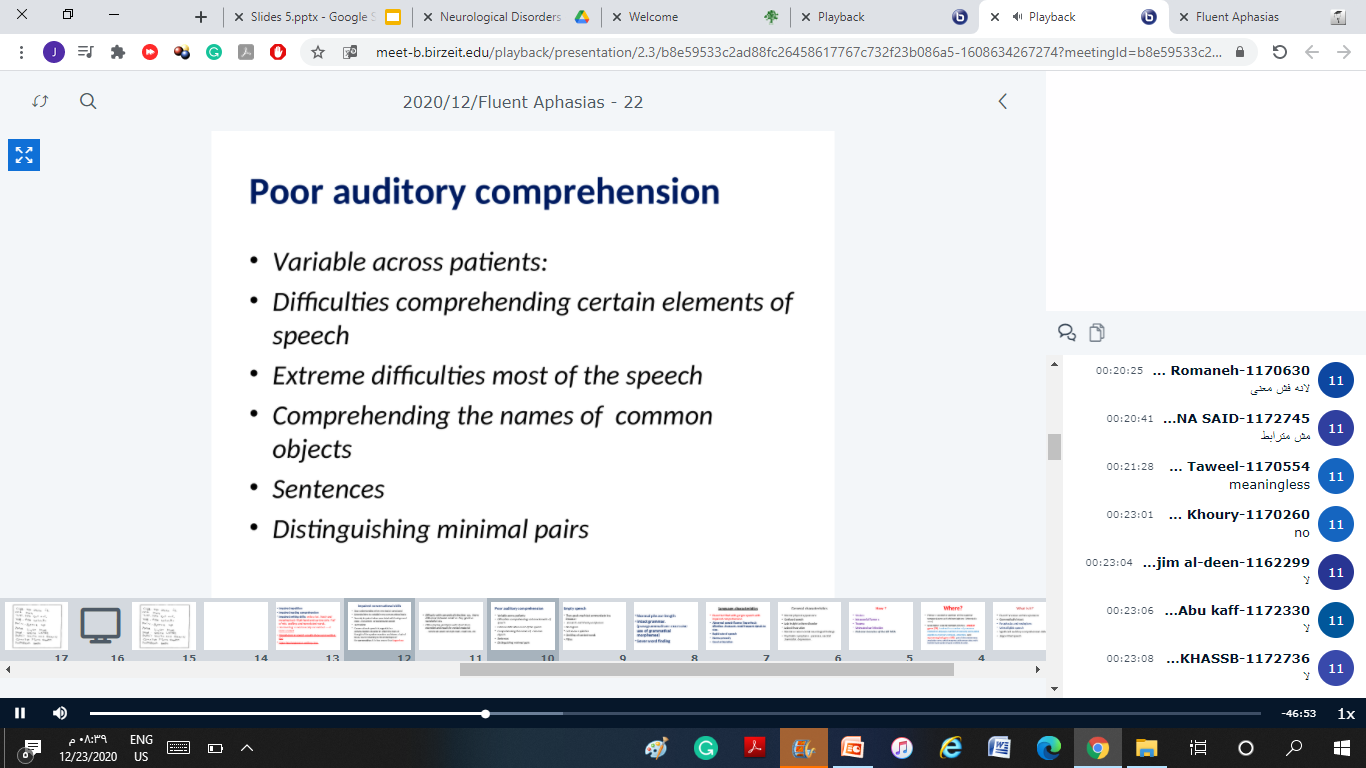 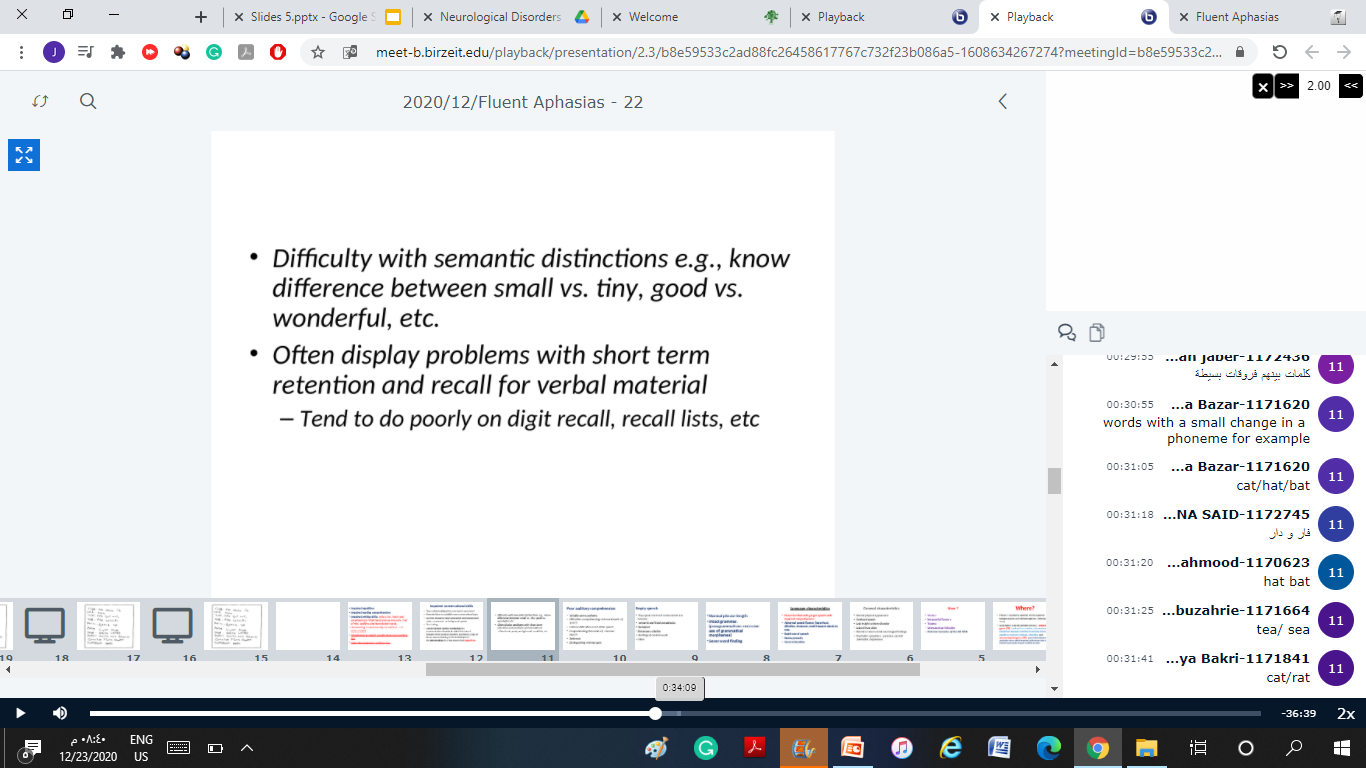 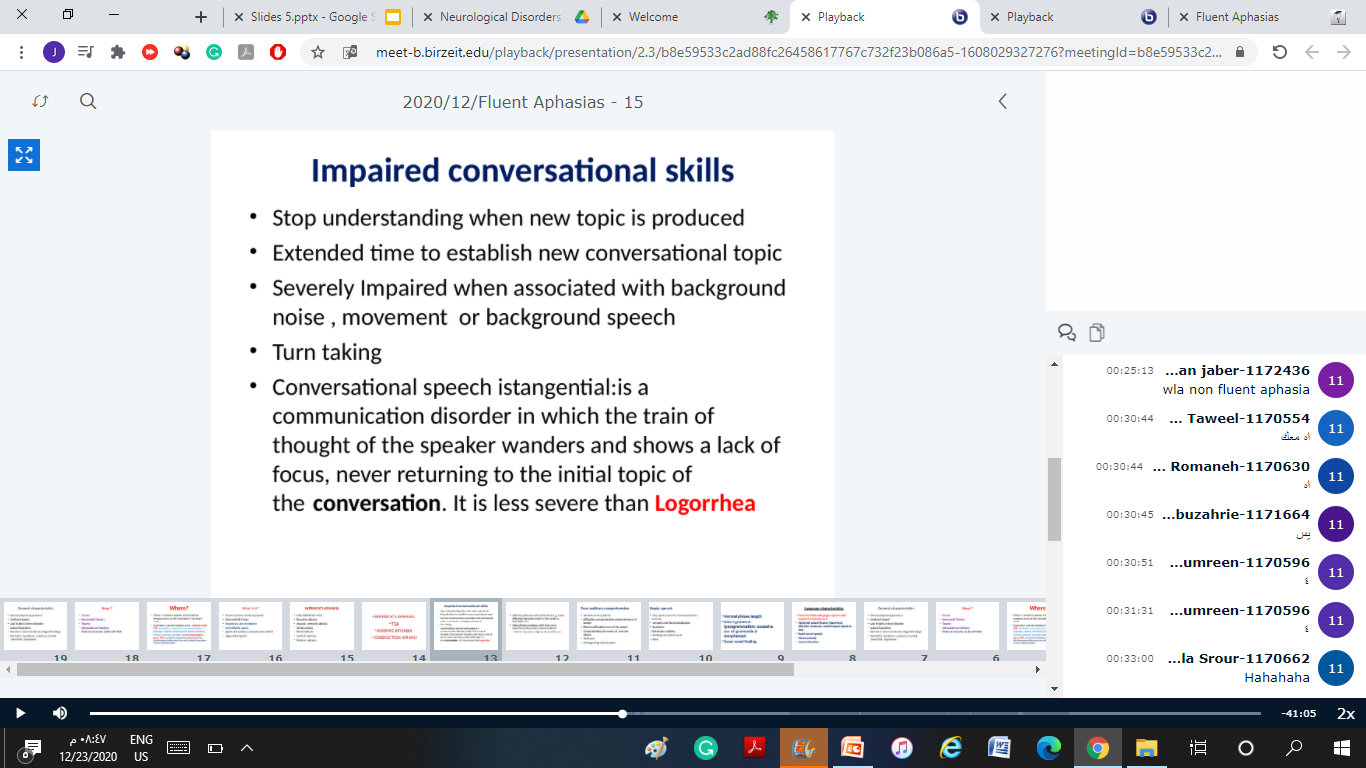 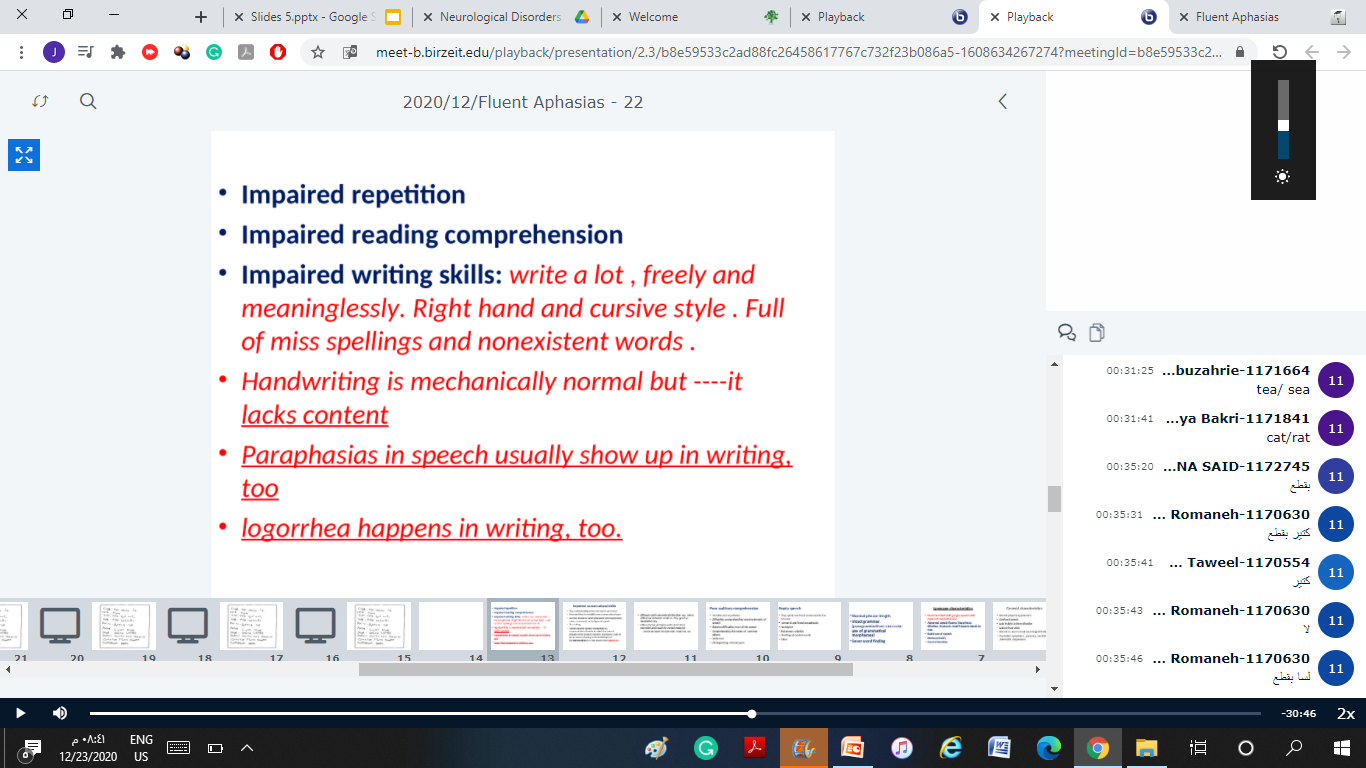 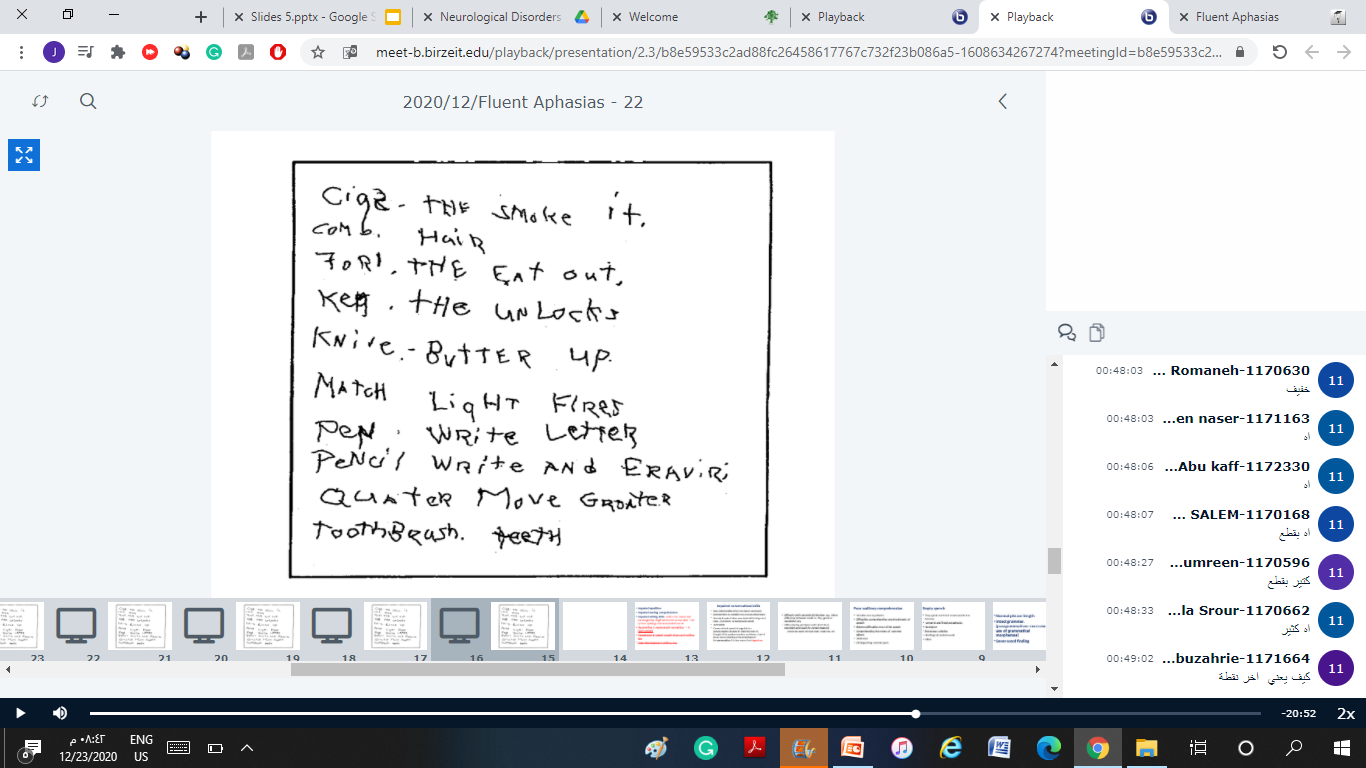 Broca's aphasia
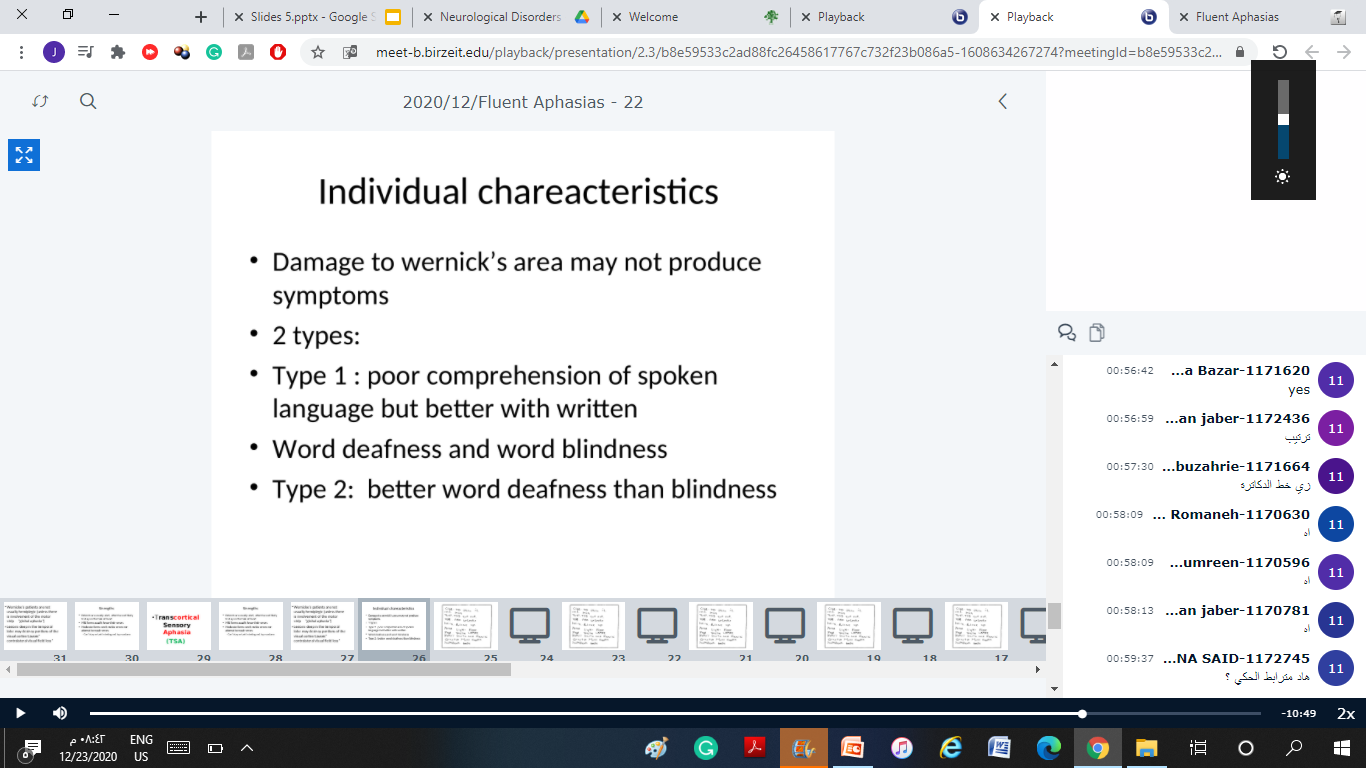 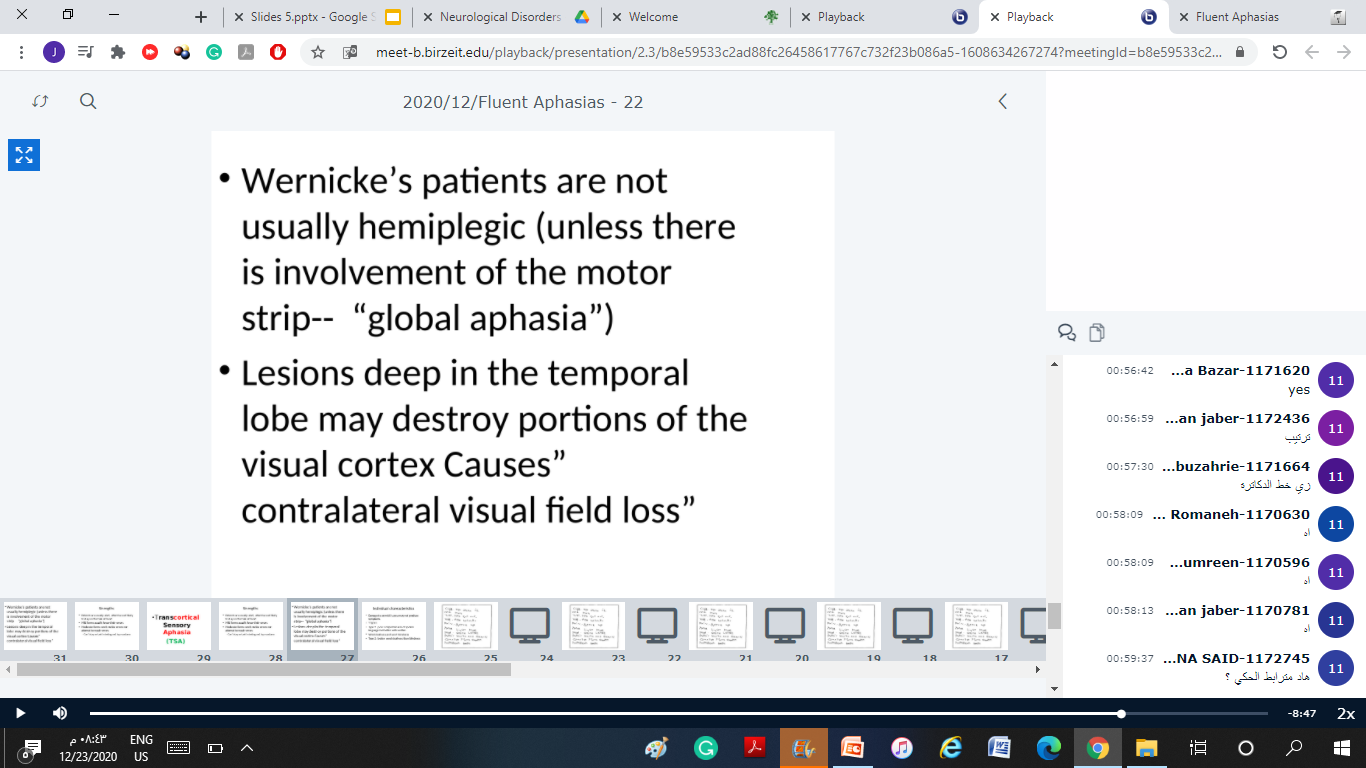 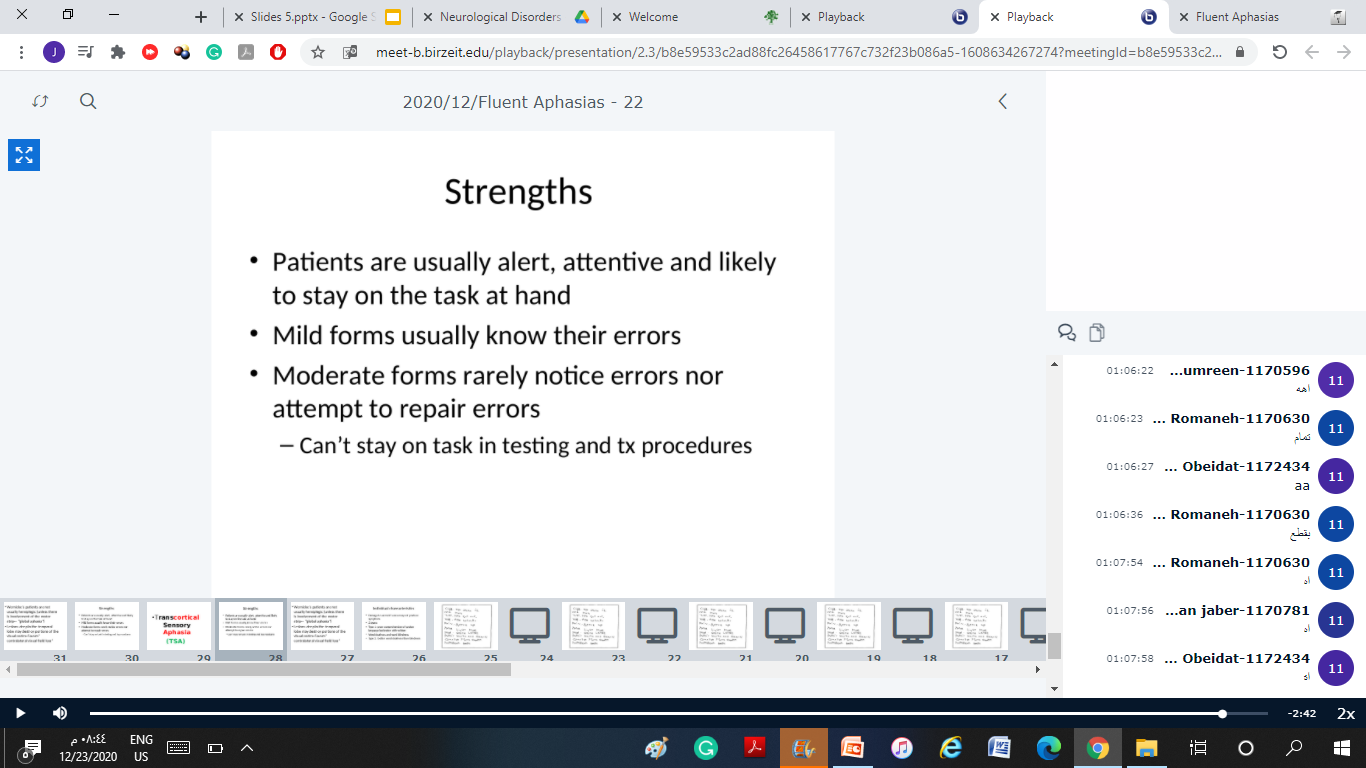 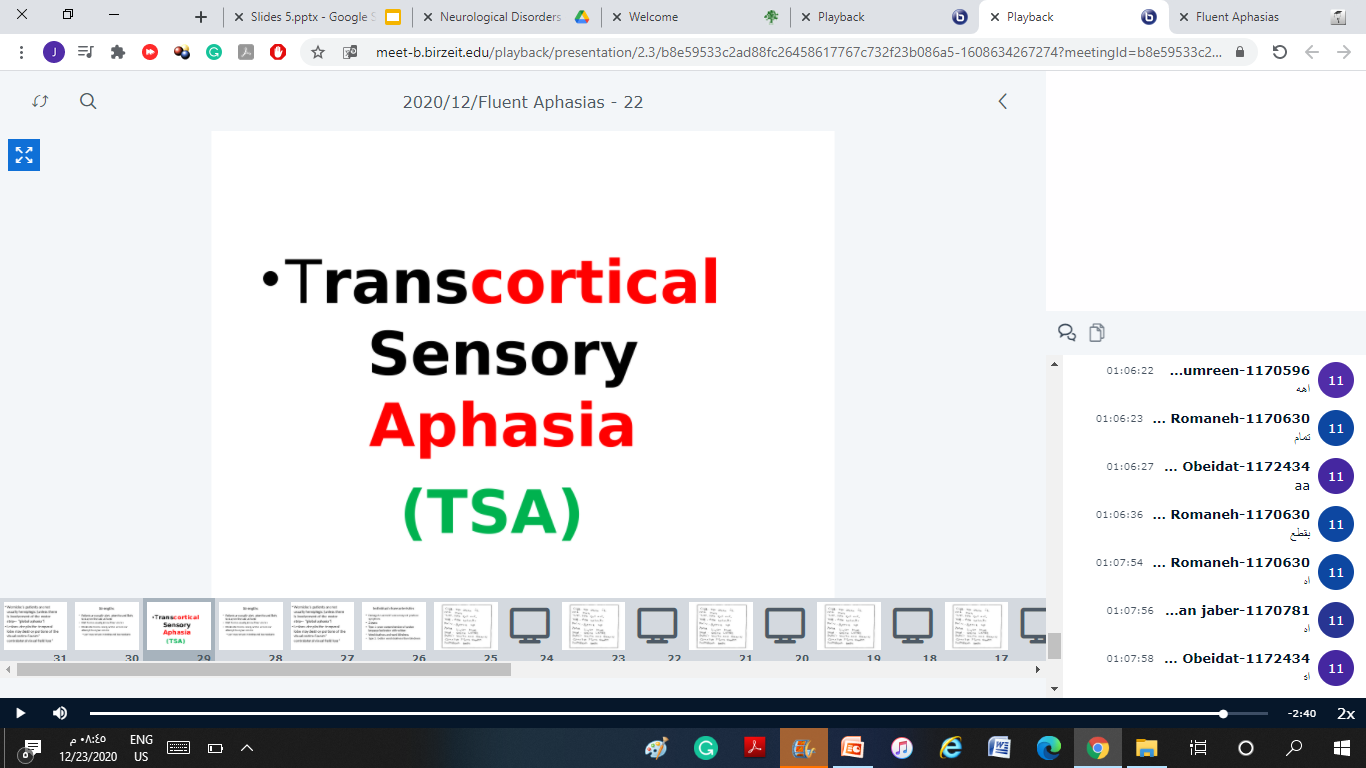